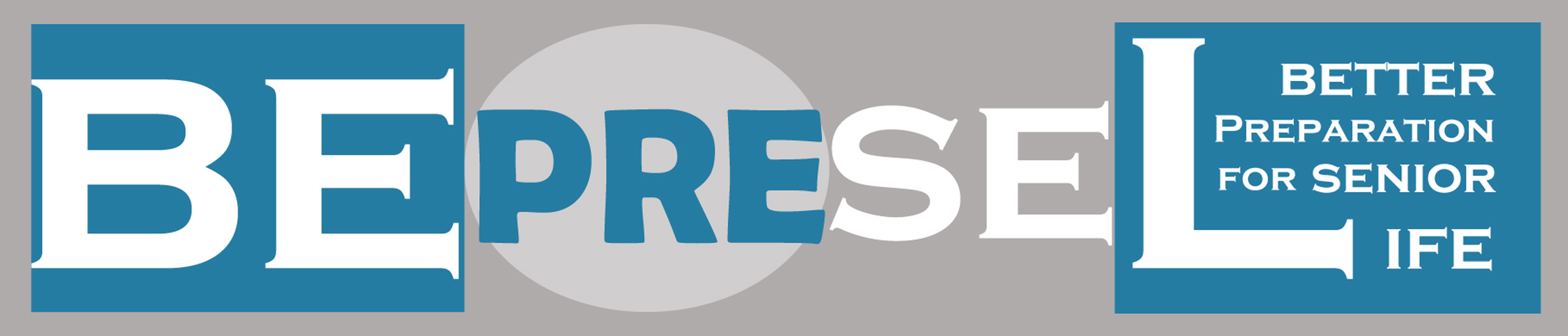 MODUL 7
PREHRANA
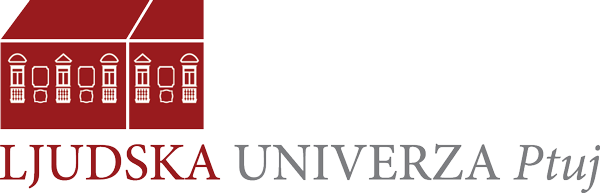 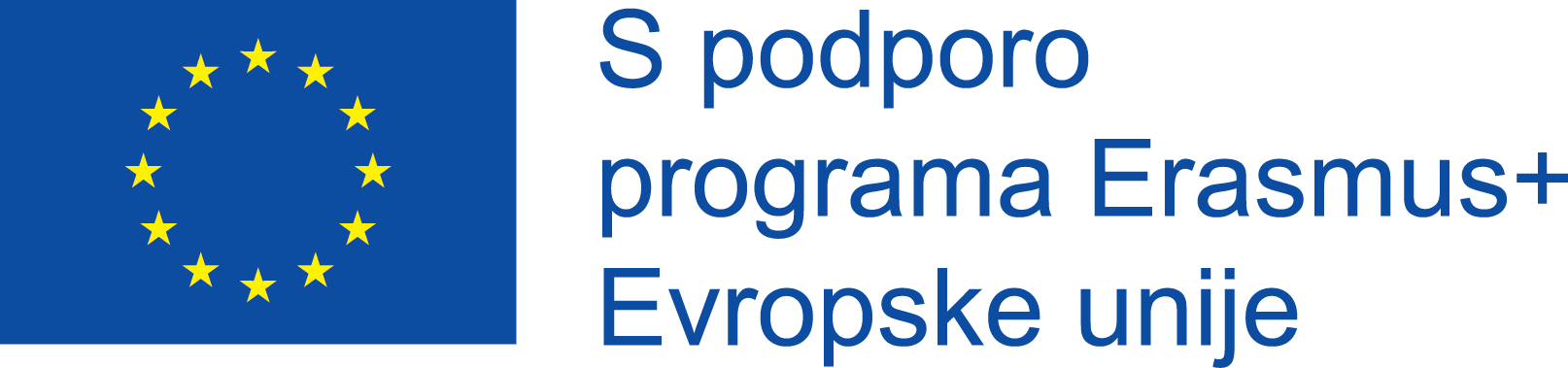 PREHRANA
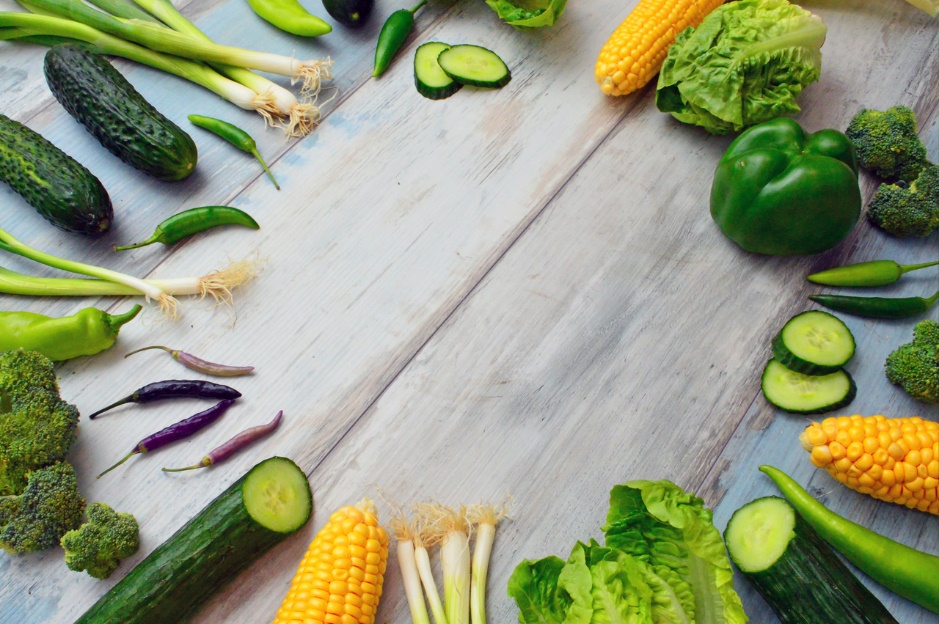 LEP POZDRAV VSEM
Znanstvenik Brian Wansink je nekoč povabil
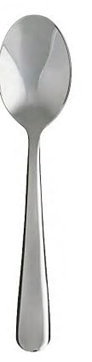 86 strokovnjakov
za prehrano na večerjo.
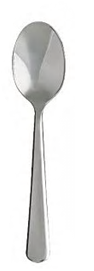 .
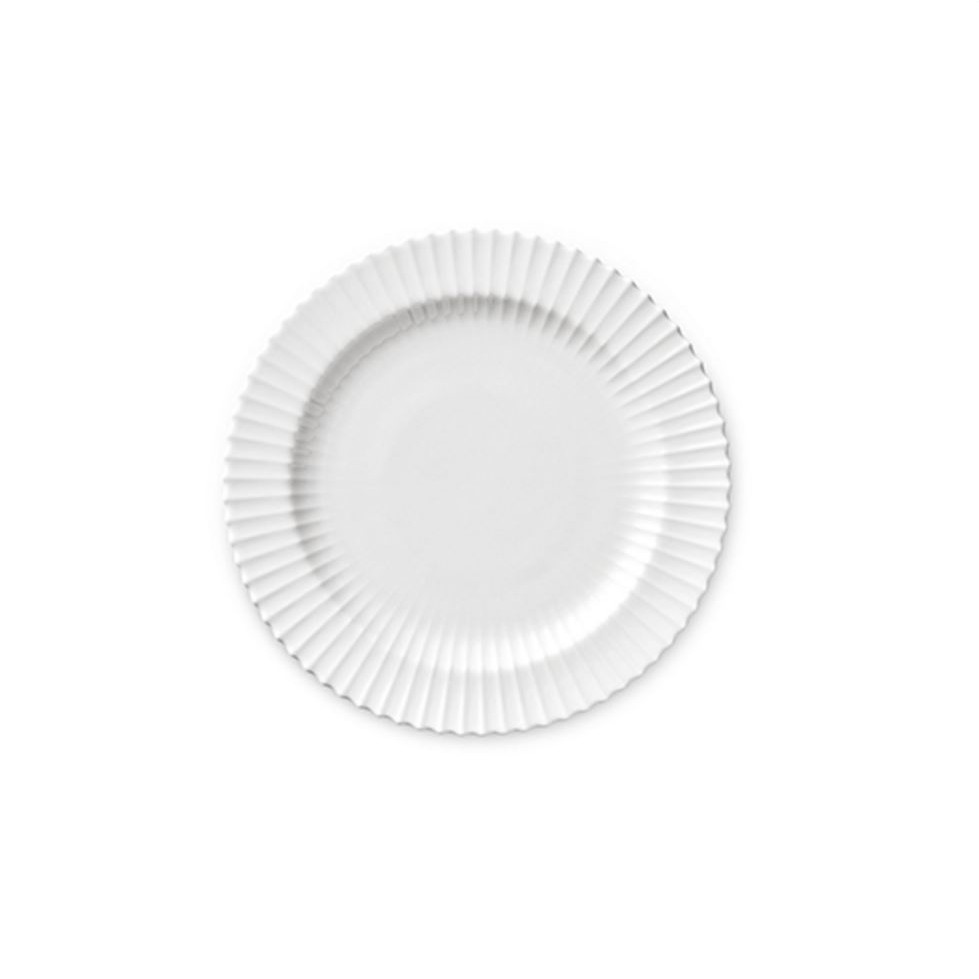 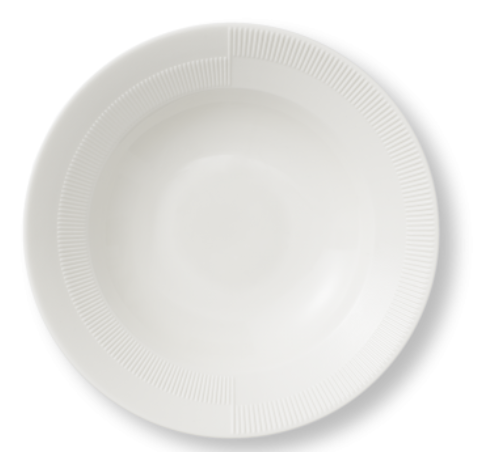 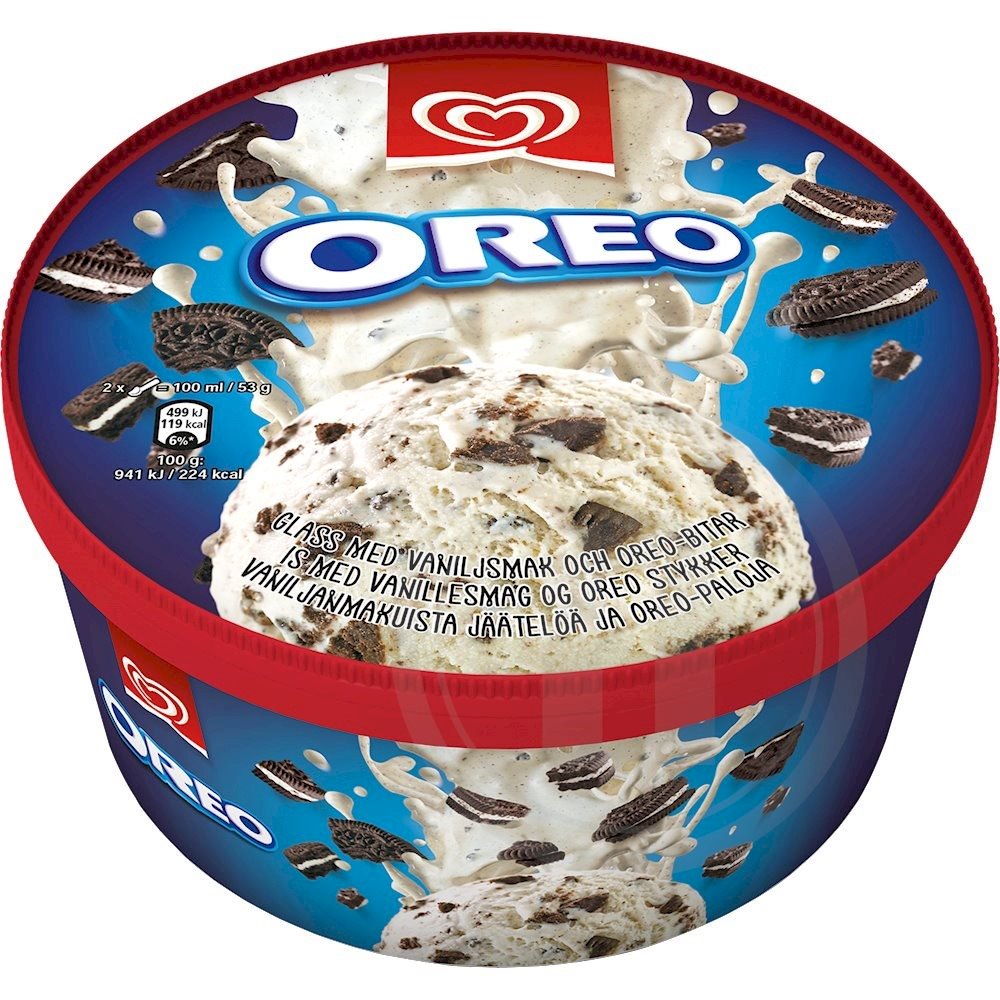 53 % 
Jih je pojedlo več sladoleda kot tistih z malo žlico in malim krožnikom.
Zabavna dejstva za razmislek
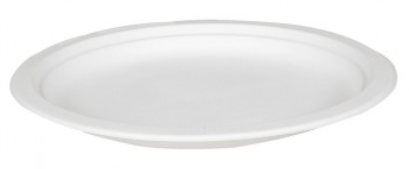 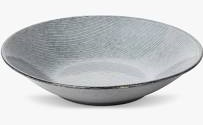 Tisti, ki so sladoled jedli iz velikih, globokih krožnikov, so ga pojedli več kot 
30 odstotkov več 
kot tisti, ki so ga jedli iz plitvih krožnikov
Ker smo vsi lepo vzgojeni, bomo poskušali pojesti vse, kar je na krožniku.
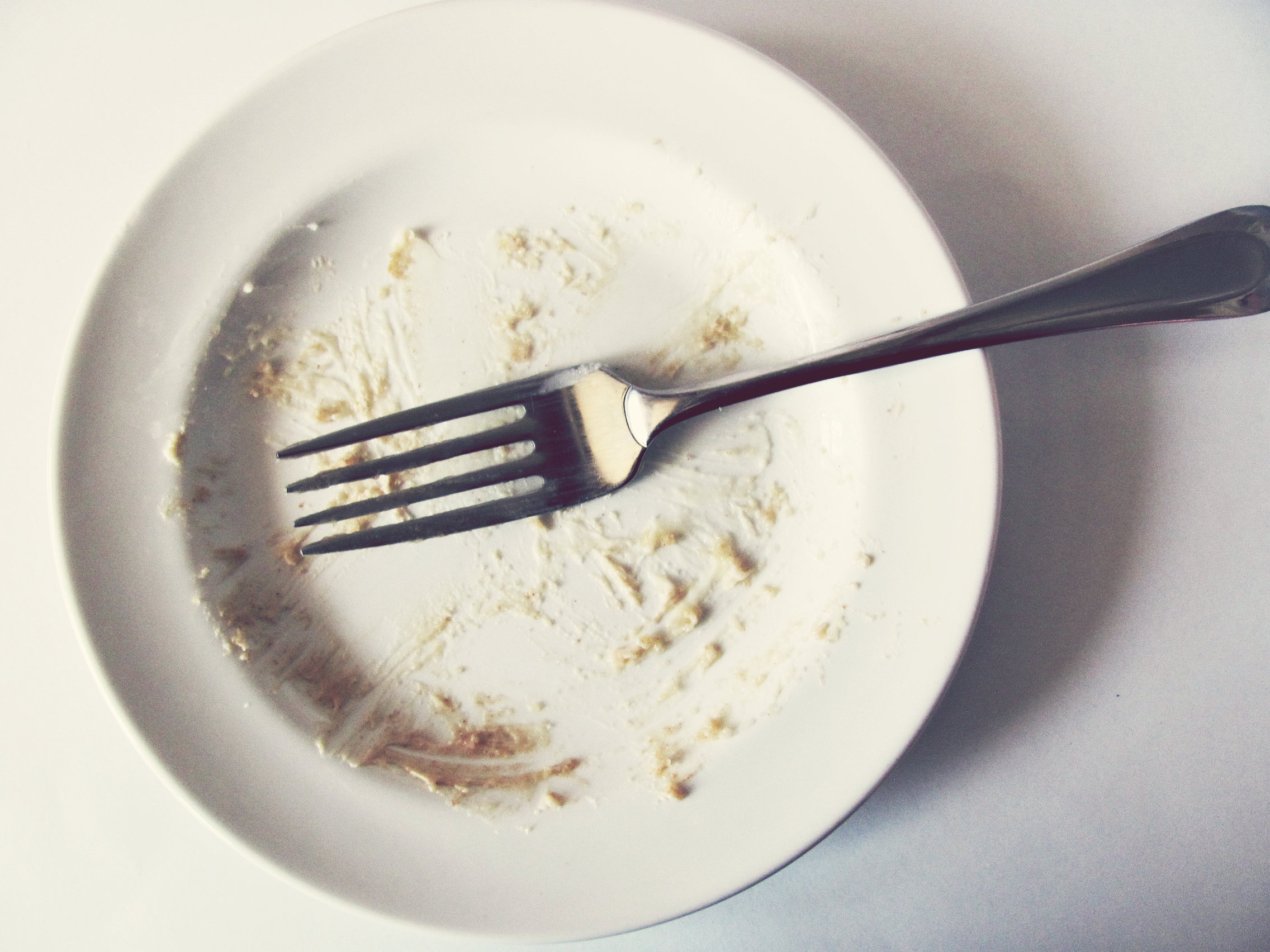 73 procentov 
več juhe.
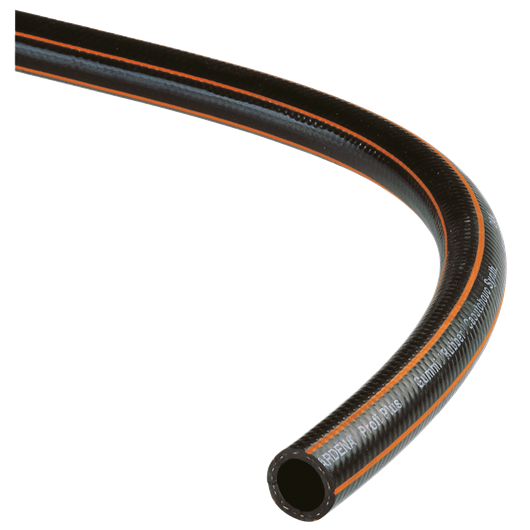 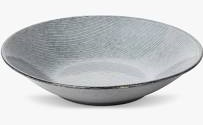 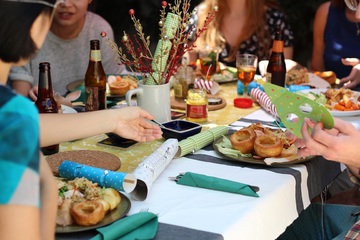 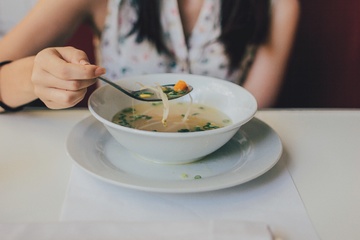 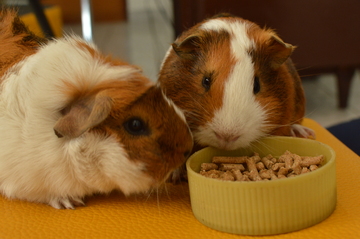 Jem sam
Jeva skupaj
Jemo s še sedmimi osebami
96 %
več
33% več
KAJ SE LAHKO NAUČIMO IZ TEH ZGODB?
Pa poglejmo…
Mi mislimo, da je naš največji dosežek,  če posedujemo lasten dom.
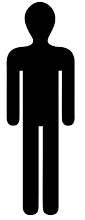 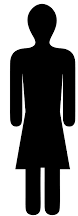 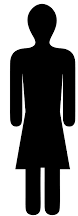 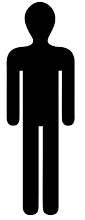 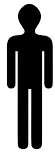 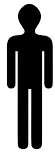 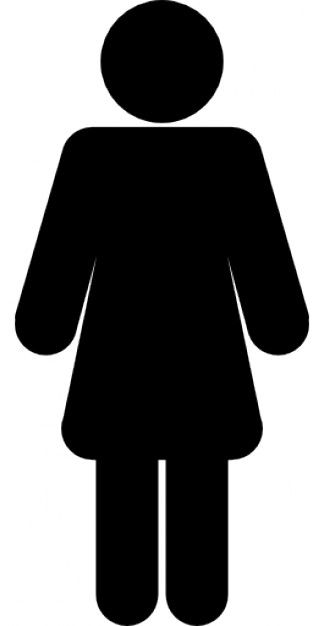 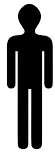 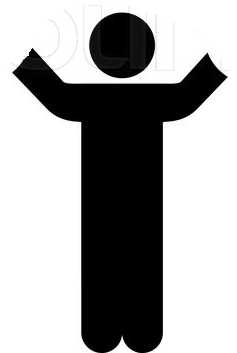 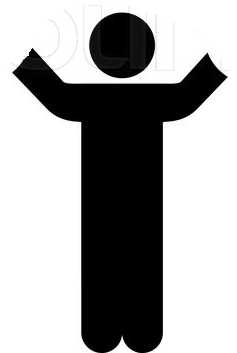 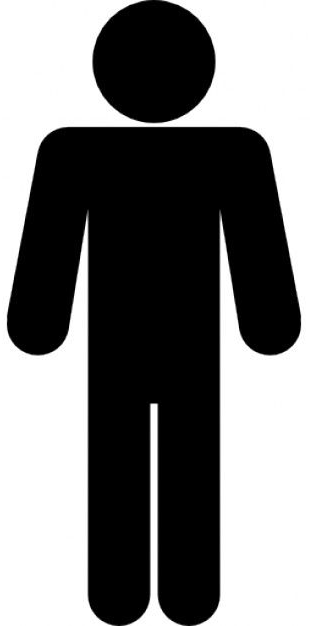 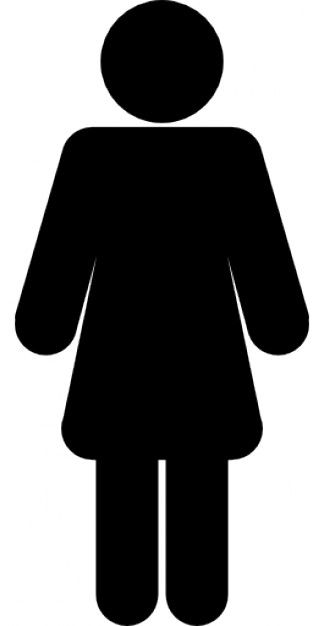 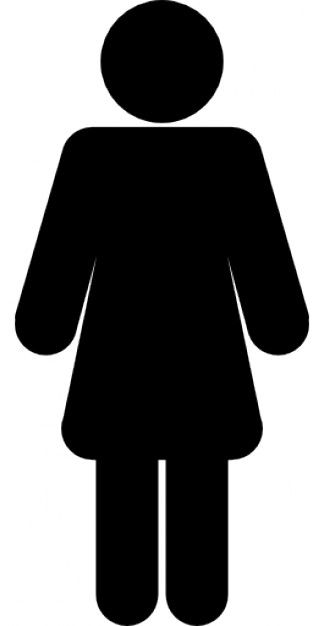 Prastarši
Stari starši
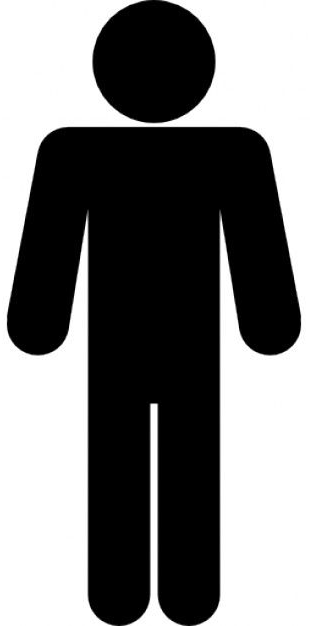 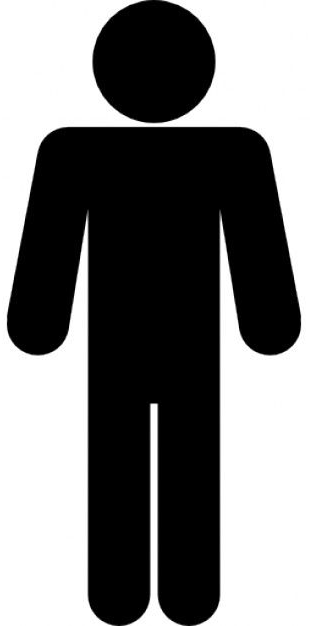 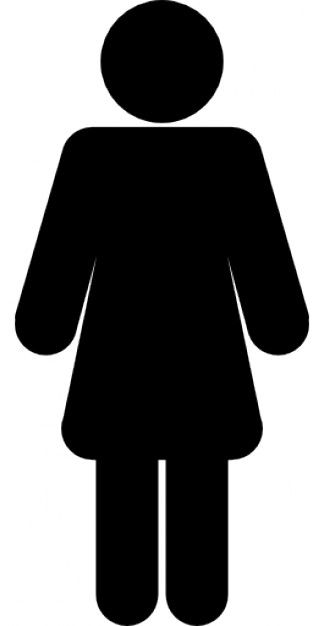 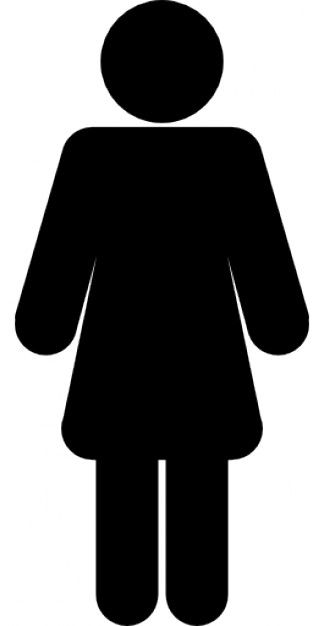 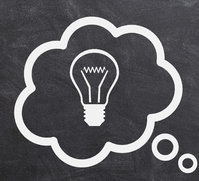 V času trajanja tega izobraževanja se je pokazalo, da je 7 izmed 11 udeležencev ovdovelo. 

Večina je na vprašanje kako pogosto imate goste na kosilu ali večerji, oziroma ste vi povabljeni odgovorilo:  enkrat tedensko, mogoče vsaka dva tedna ali pa še redkeje.

7 starostnikov, ki sicer živijo zelo blizu drug drugega pa je odgovorilo, da običajno obedujejo sami.
Nizka telesna teža
Priložnostne študije kažejo, da je podhranjenost med starejšimi hospitaliziranimi bolniki, med tistimi v domovih upokojencev ali tistimi, ki imajo pomoč na domu, pogost pojav.
Ocene kažejo, da ima vsak drug starejši oskrbovanec indeks telesne mase (ITM) nižji od pričakovanega.
Kakšno pomembno vprašanje se nam poraja ob tem?
Ali bolnišnice in domovi za starejše stradajo ljudi, …ali pa?
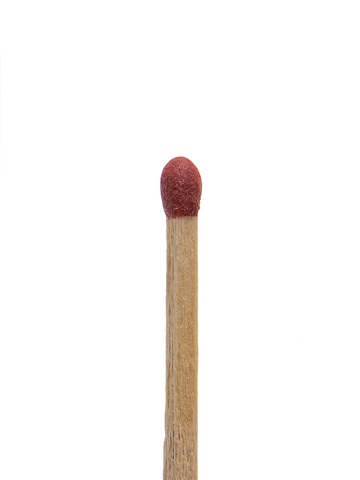 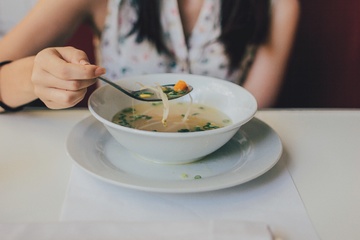 Če prevečkrat jemo sami to lahko vodi k temu da:

jemo vedno manj in počasi izgubljamo telesno težo.

jemo vedno bolj enolično, kar vodi v podhranjenost.
Potrebno je dvakrat več časa, da pojemo nek obrok, kot pa če bi isto hrano jedli dve osebi. Tako nabavljamo vedno manj in vedno bolj enolično hrano.  
 
Se kdo prepozna v tem?
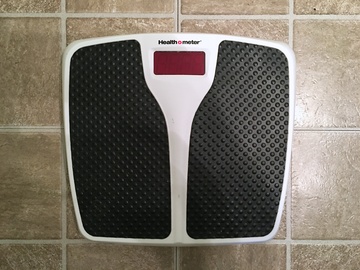 Ko starostniki postanejo podhranjeni to poveča tveganje za 
pomanjkanje beljakovin in kalorij
pomanjkanje elementov v sledovih (vitaminov in mineralov)
Med drugim so analize pokazale, da so kronične bolezni in nepravilnosti pogoste pri starostnikih. Torej, 45% prebivalstva starejšega od 85 let ima vsaj eno izmed naslednjih bolezni: kronično obstruktivna pljučna bolezen (KOPB), revmatični artritis, izguba kostne mase, tip 1 ali tip 2 diabetesa, težave s srcem in astmo. Veliko pa jih trpi za več naštetimi.
73% starejših s kroničnimi boleznimi ima prenizko težo, kažejo analize Danskih bolnišnic.
Slaba prehranjenost veliko prispeva k razvoju kroničnih bolezni.
Podhranjenost je zelo pogosta spremljevalka kroničnih bolezni.Danska raziskava stanja prehranjenosti med 1300 osebami starejšimi 
od 65 let 
(povprečje 85 let) 
je pokazala, da jih 73% sodi v rizično skupino.
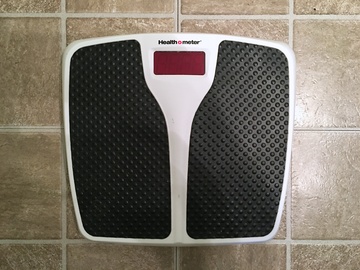 Ali teh 73% podhranjenih hospitaliziranih starostnikov kaže, da Danske bolnišnice namerno stradajo starejše paciente 
 
ali 
 
pa je ravno njihova prenizka teža del vzroka, da so kronični bolniki in zato hospitalizirani?
Po treh letihse je pokazala povezavamed podhranjenostjo, nizkim ITM in smrtnostjo.
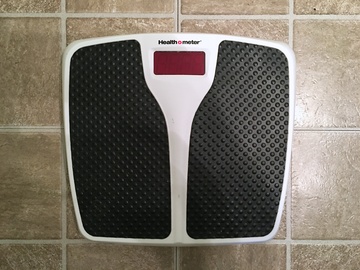 Nevarnosti prekomerne teže
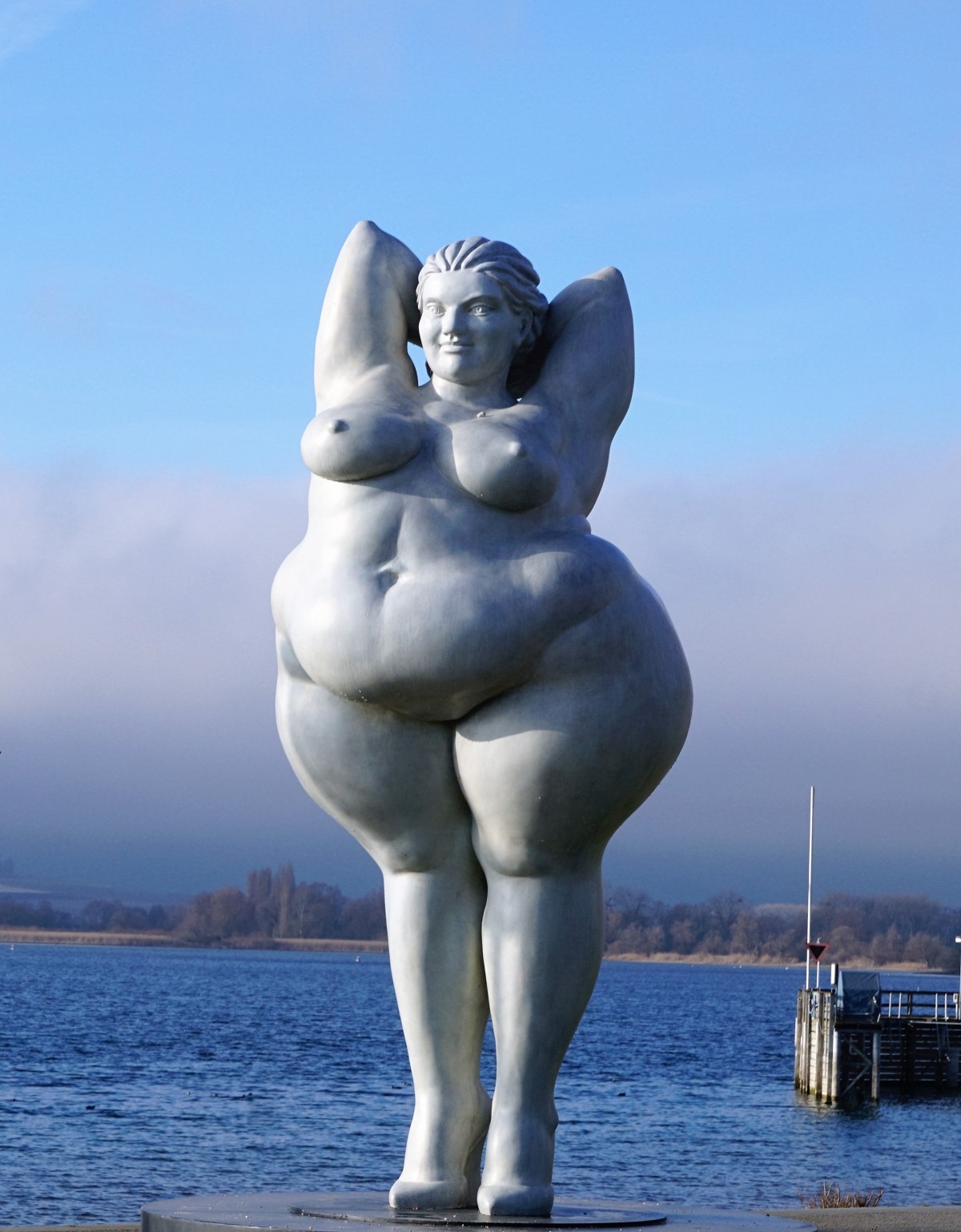 Tip 2 diabetesa
Srčno žilne bolezni
Krvni strdki
Možganski krvni strdki
Žolčni kamni
Sečna kislina
Kostni artritis v rokah, nogah in bokih 
Rak dojk
Rak materničnega vratu
Rak debelega črevesa
Rak ledvic
Problemi s prenizko težo - podhranjenost
Slaba prehrana pri starejših vodi do:
Zmanjšana zmožnost – večja utrujenost
Povečana smrtnost
Zmanjšana sposobnost skrbeti zase
Slabše počutje
Zmanjšana kvaliteta življenja
Slabši imunski sistem
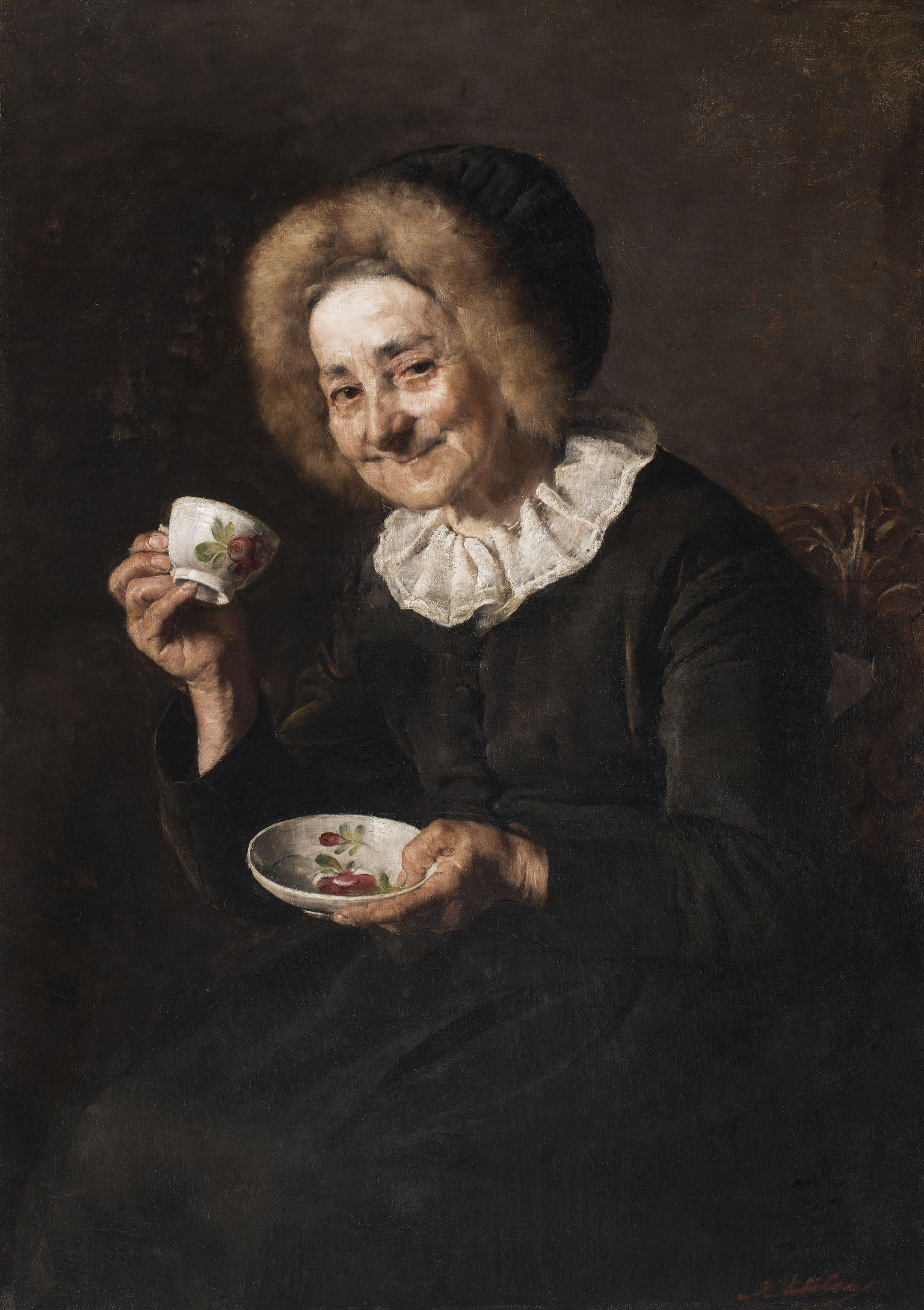 PREMOR
KAJ JE INDEKS TELESNE MASE?
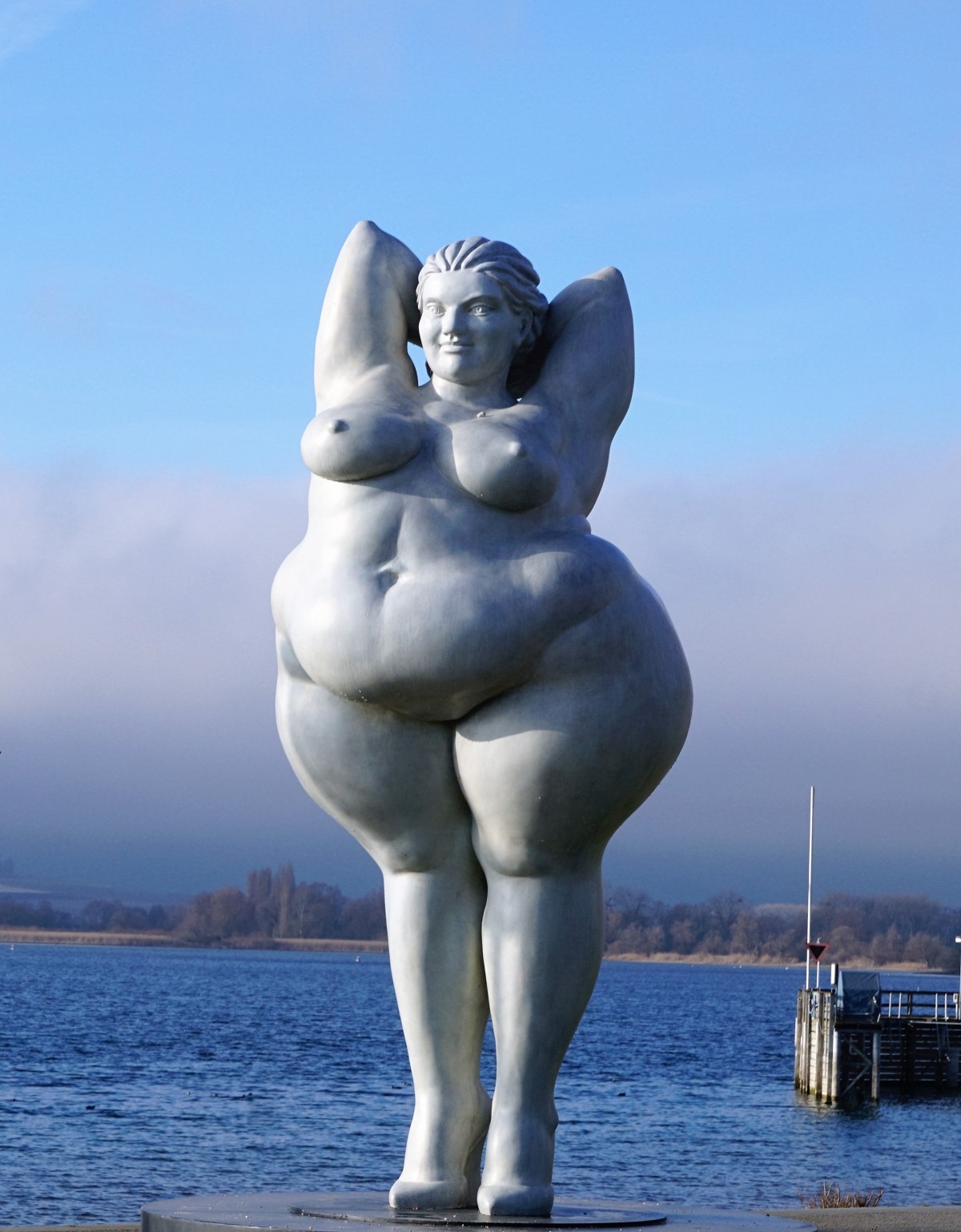 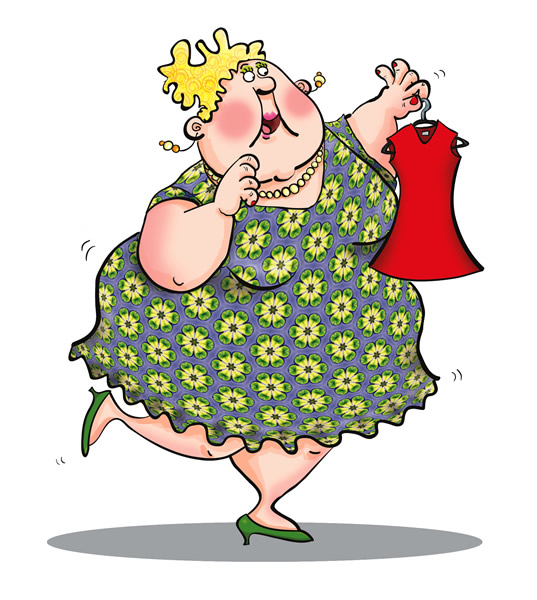 Vse nižji ITM ni normalno dejstvo zgolj zato ker se staramo.Vsak bi se ga moral zavedati in razčistiti zakaj se to dogaja.
Kaj je ITM – kakšen je vaš ITM
Raziskave kažejo, da ko presežemo starost 60 let:
Najnižja smrtnost je med ženskami, ki imajo ITM med 23 – 25
Najnižja smrtnost je med moškimi, ki imajo ITM med 26 – 28
Povečano tveganje za zdravje
Ustrezno
Prenizka teža
25 do 29,9
30 do 34,9
Več kot 34
18,5 do 24,9
do 18,5
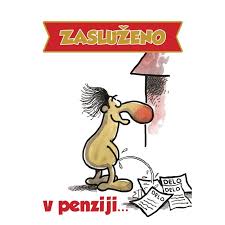 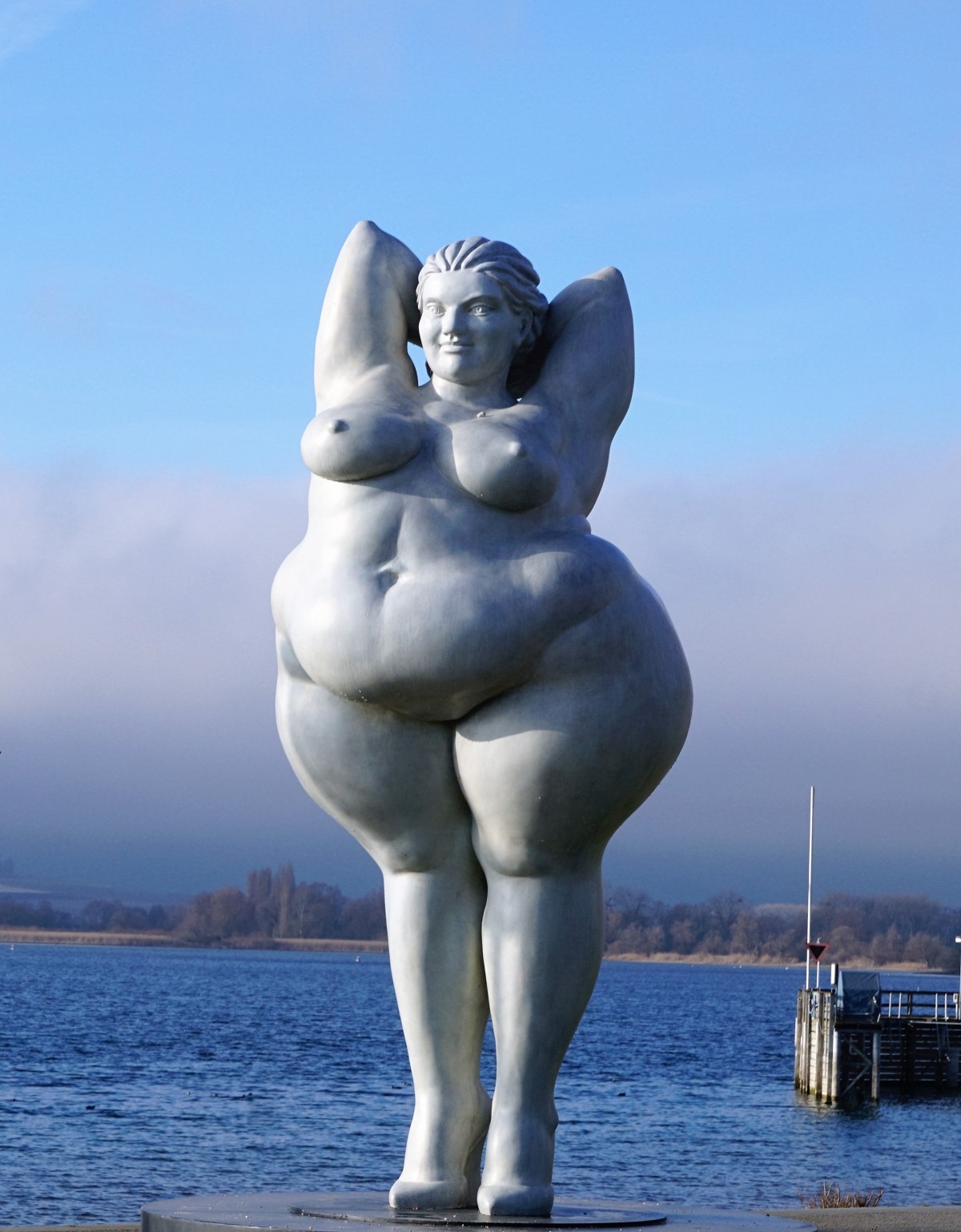 Najlepše je, če si moški, ki praznuje 60. rojstni dan. 
Dan pred tem sem imel ITM 25 ali 26 ali celo kaj več – 
in me je skrbela prekomerna teža – danes pa vidim, da sem skoraj vitek senior z ITM 28.
Z leti se višina in teža pri mnogih zmanjšujeta. 
Med ljudmi, ki so jih spremljali zadnjih 25 let, se je višina povprečno znižala  za:
 5 cm pri ženskah, teža pa za 5,1kg.
4 cm pri moških in teža za 3.2 kgZa nekatere je seveda dobro, če se teža nekoliko zmanjša,  saj se nas večina sooča s povečanjem teže z leti.
ČE PA IZGUBLJAMO  TEŽO, JO NA KONCU IZGUBIMO PREVEČ.
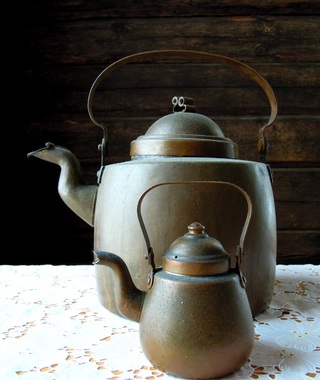 Postajamo manjši -  (BMI=ITM)
4 cm nižji
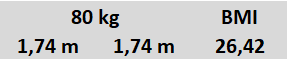 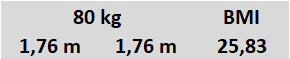 MOŠKI
postanejo za
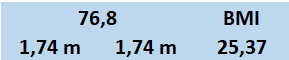 MOŠKI v starosti izgubijo povprečno 3,2 kg
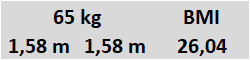 ŽENSKE
postanejo za
5 cm nižje
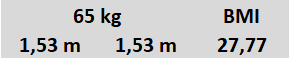 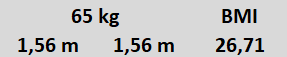 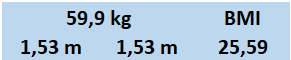 ŽENSKE v starosti izgubijo povprečno 5 kg
ZAKAJ SE MANJŠAMO?
To je seveda posledica gravitacije. 
Pravzaprav nas je večina manjših, ko gremo v posteljo v primerjavi s tem, ko vstanemo z nje in z mlajšimi leti.
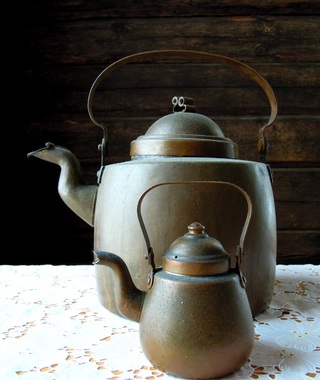 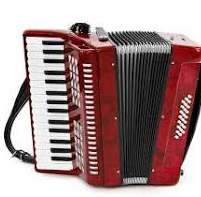 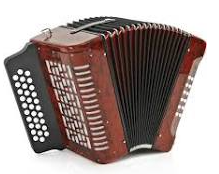 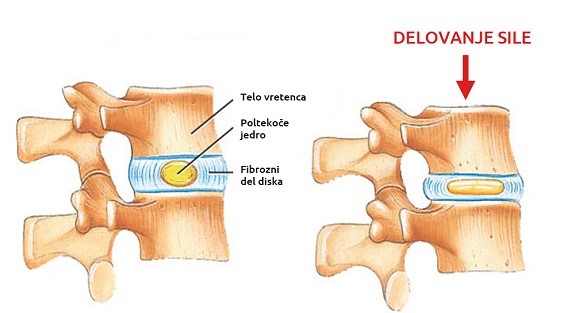 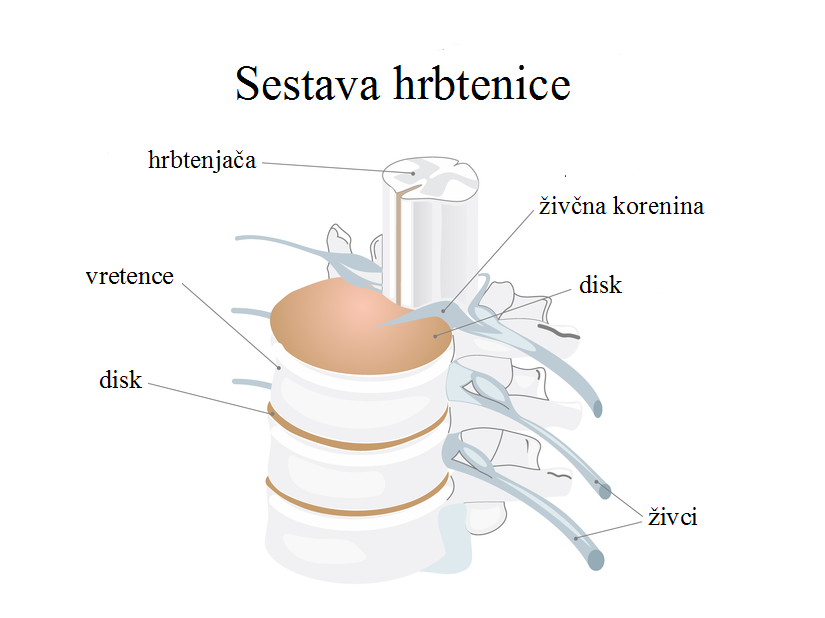 ZAKAJ SE MANJŠAMO?
Ko postajamo vse manjši in se ponoči ne moremo več pre/raztegniti, temu delno botruje manjša fizična aktivnost, kar slabi naše mišice, ki nas zato ne morejo več "raztegniti".
To pa povečuje tveganje težav s hrbtenico.
Kaj pomeni biti vitek debelušček?
Izraz "vitek debelušček" se nanaša na osebo, ki nima prekomerne teže, a ima telesno maščobo še vedno tako visoko, da ima to posledice za zdravje.
skupna teža je
75 kg
skupna teža je
75 kg
skupna teža je
75 kg
25% tolšča
25% mišice
20% mišice
20 % 
tolšča
15% tolšča
15% mišice
Starost 65
Starost 75
Starost 85
ITM ohranjamo na ustreznem nivoju,
vendar od znotraj počasi rušimo ravnotežje med maščobo in mišicami zaradi vse manjše fizične aktivnosti.
ITM 30
ITM 29
ITM 28
25% tolšča
25% mišice
20% mišice
20 % 
tolšča
15% tolšča
15% mišice
Starost 65
Starost 75
Starost 85
Počasi zmanjšujemo telesno težo v smeri pravega ITM in 
Verjamemo, da smo na pravi poti – v resnici pa sploh ne spreminjamo zdravja, ker zaradi neaktivnosti počasi spreminjamo razmerje med mišicami in maščobo v korist slednje.
Od ene do druge spremembe
MERITVE ODSTOTKA MAŠČOBE
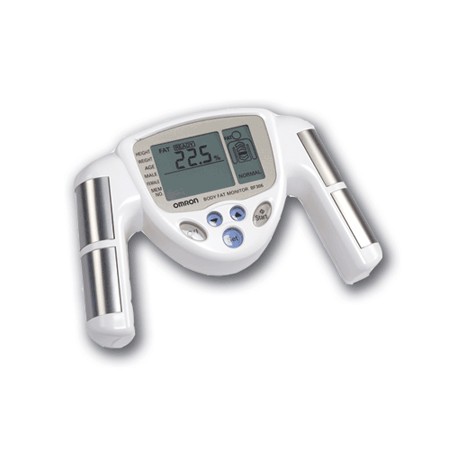 Veliko različnih orodij
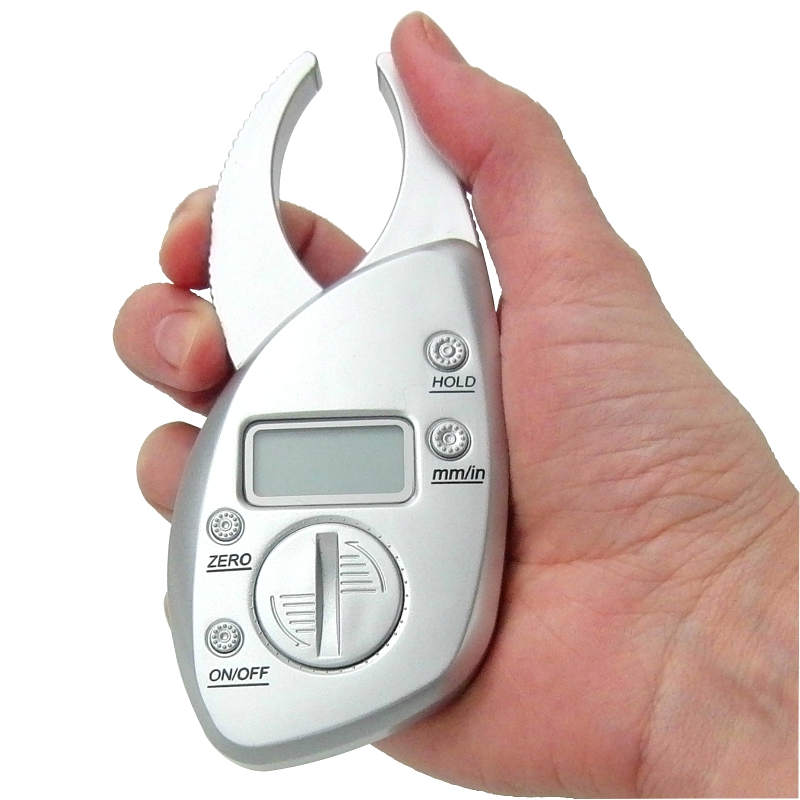 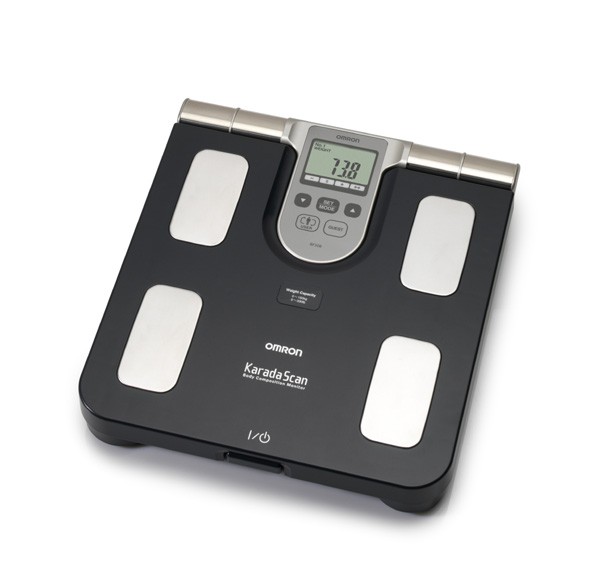 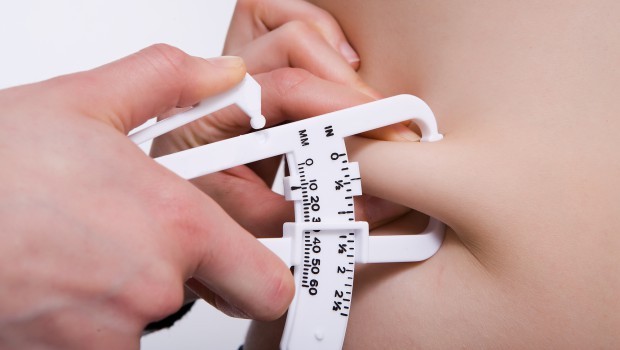 Odstotek maščobe izmerite kar se da natančno.
Najbolje je, da imate pri tem pomoč partnerja, ki naj bo tudi ista oseba pri vseh nadaljnjih meritvah.  S palcem in kazalcem stisnite kožo, seveda ne na vso moč. 

Meritev opravite 1 cm od prstov,  kazalo maščobe preberete v 3 sekundah.
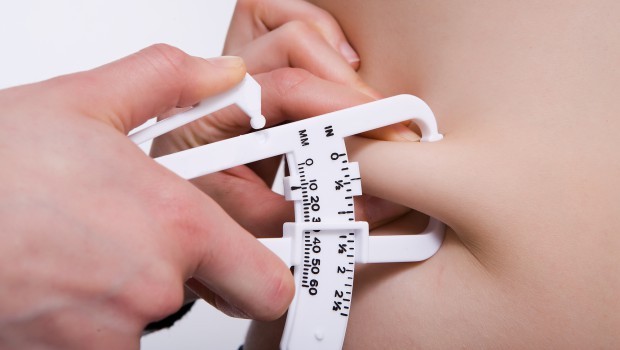 MERITEV NA ŠTIRIH MESTIH
https://www.bodylab.dk/maal-fedtprocent.asp
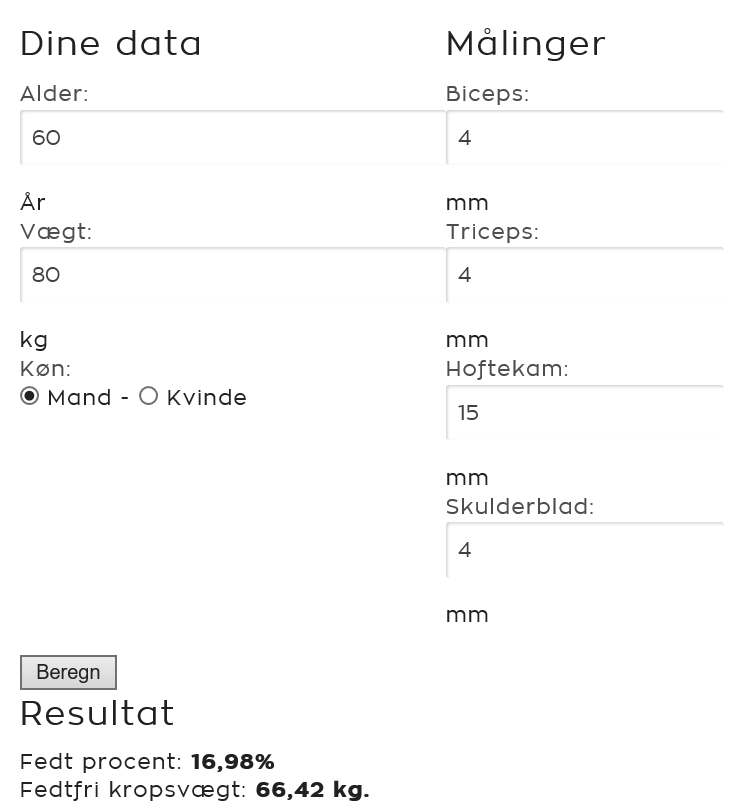 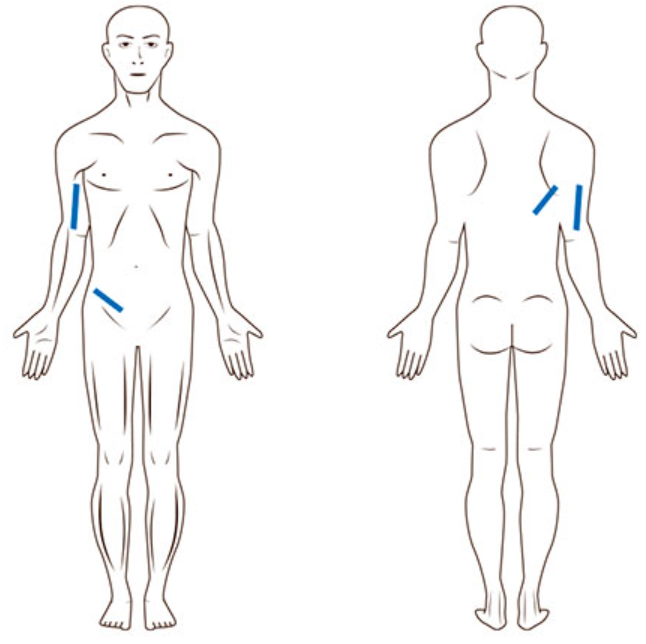 Bicepsi
Starost
Lopatice
Tricepsi
Bicepsi
Starost
Tricepsi
Kolki
Spol
Kolki
M
Ž
Lopatice
Odstotek maščobe
Teža brez maščobe
Priporočeni odstotki maščobe
POMEMBNO JE, KJE IMAMO NALOŽENO MAŠČOBO
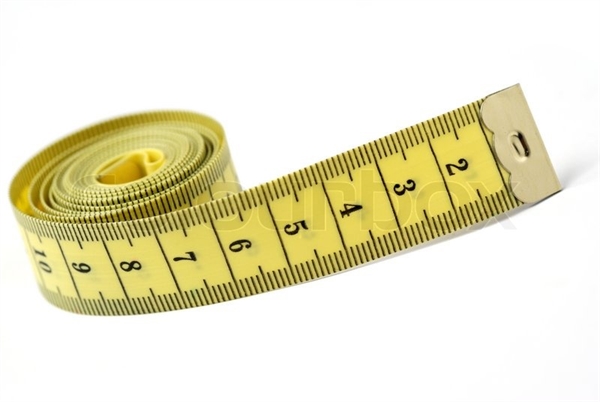 OBSEG PASU
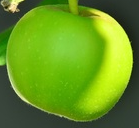 Klasifikacija Svetovne zdravstvene organizacije glede obsega pasu
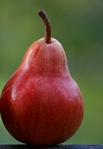 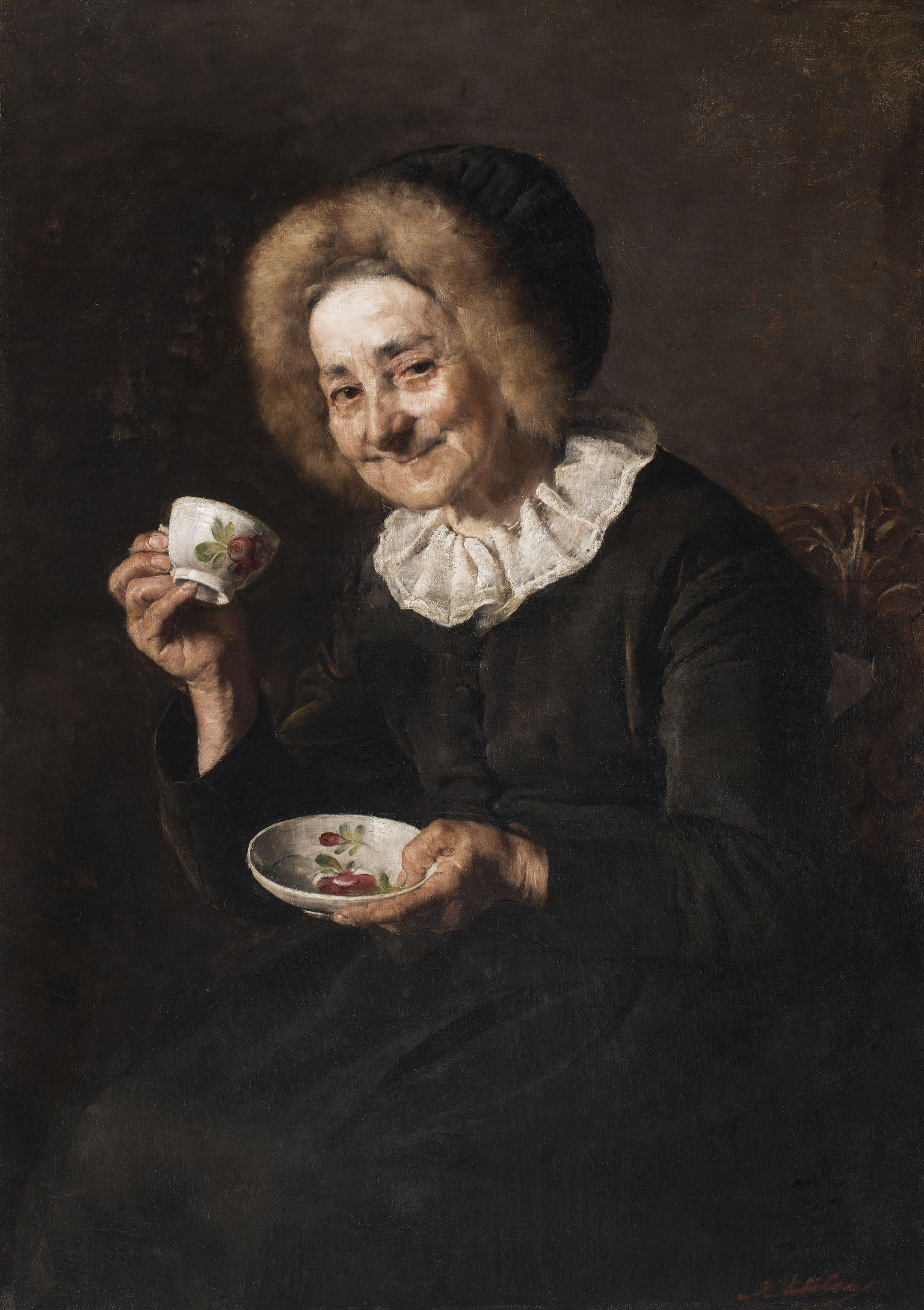 PREMOR
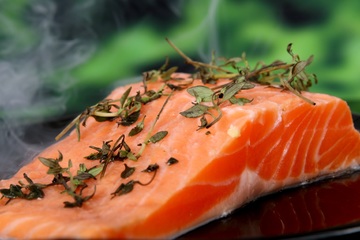 MAŠČOBA 
NI GRDA BESEDA
KORISTNE MAŠČOBE

ŠKODLJIVE MAŠČOBE
KOK
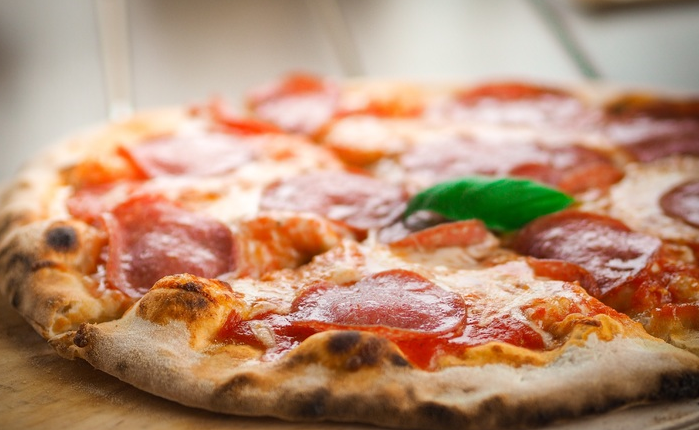 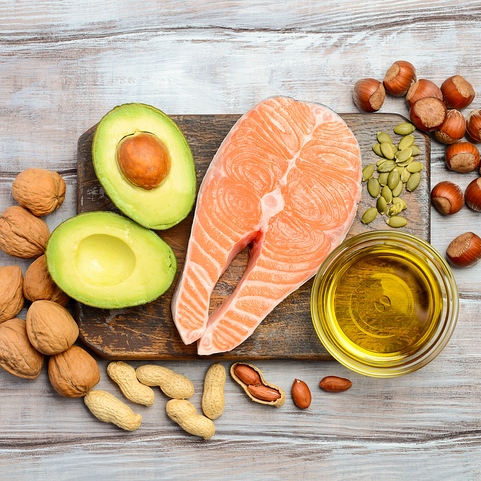 arteriosklerozo, krvnimi strdki, rakom, diabetesom, demenco, depresijo, artritisom, astmo, luskavico, ekcemom in  vnetjem črevesja.
OMEGA 3 ŠČITI PRED
RIBE – 
Mastne ribe – manjše in iz narave so boljše.
Omega-3 maščobna kislina DHA predstavlja 20 odstotkov maščob v možganih in je pomembna za strukturo in delovanje možganov, vključno z razpoloženjem in spominom.
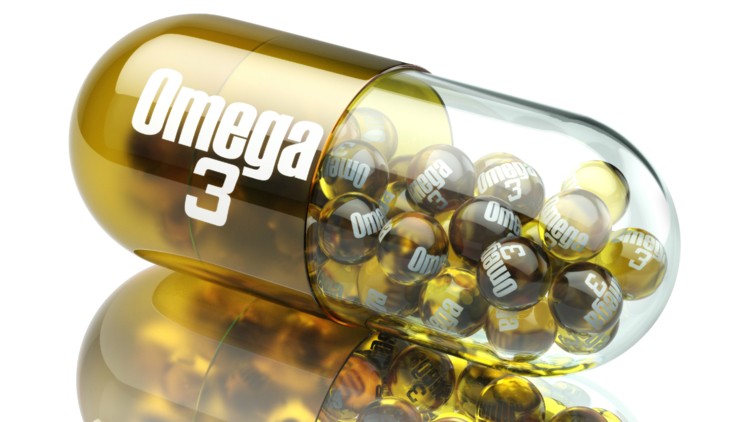 Omega-3 lajša bolečine, znižuje krvni tlak in maščobe v krvi.
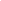 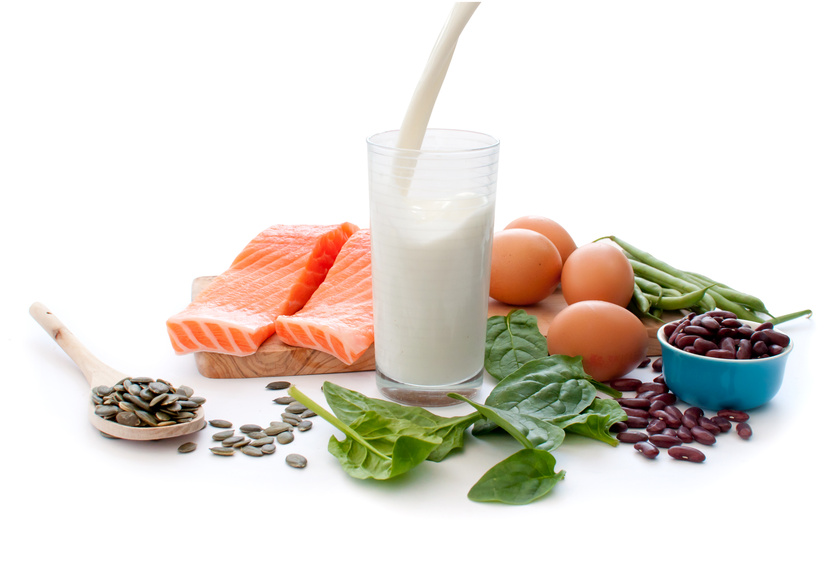 BELJAKOVINE
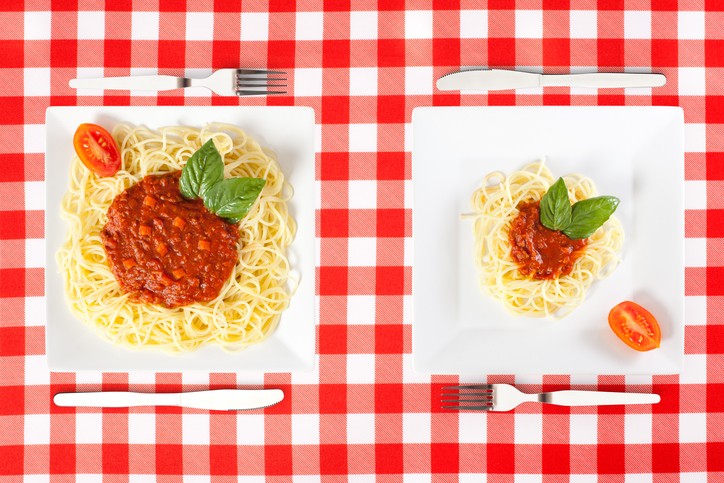 Ko jemo manj in manj, na koncu premalo – 
nimamo le težav s premajhno telesno težo – 
pač  pa imamo problem z vnosom zadostne količine beljakovin – 
teh je enostavno premalo.
BELJAKOVINE
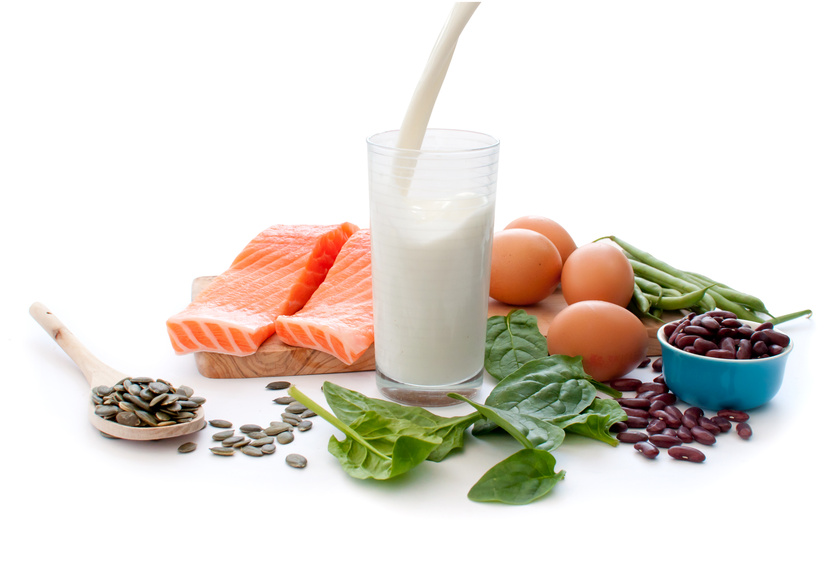 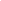 Beljakovine sestavlja 20 aminokislin
12 izmed teh 20-ih jih naše telo lahko proizvaja samo
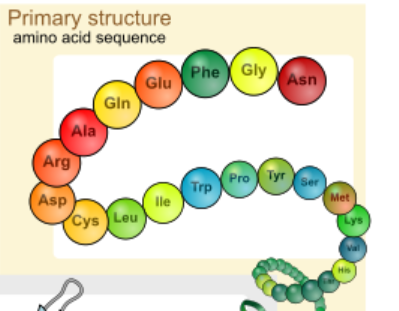 Primarno zaporedje strukture aminokislin
8 izmed teh 20-ih pa moramo zagotoviti s hrano.
BELJAKOVINE
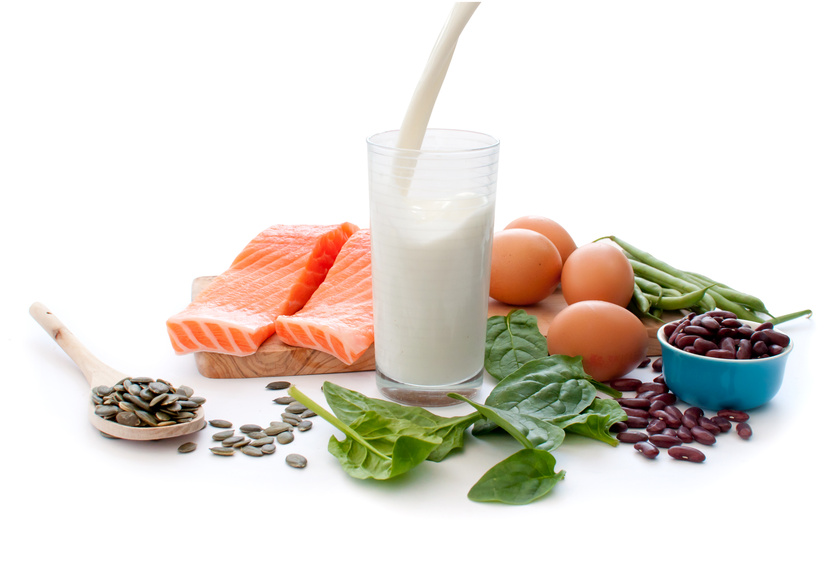 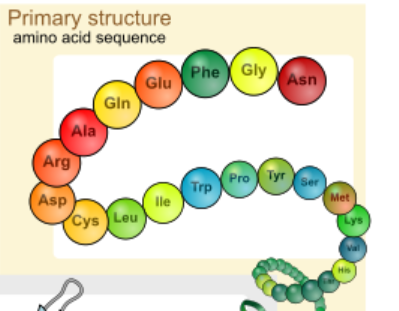 Primarno zaporedje strukture aminokislin
so ključni dejavnik pri podhranjenosti in povezane z
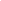 neučinkovitim imunskim sistemom, 
slabokrvnostjo/anemijo,
zmanjšano kognitivno (spoznavno) funkcijo, 
slabše celjenje ran (poškodbe goleni)
in končno
 s povečano umrljivostjo.
slabše okrevanje po operacijah
okvarjenim delovanjem mišic, 
zmanjšano kostno maso,
Potreba po beljakovinah pri zdravi osebi znaša
1 gram na kilogram telesne teže dnevno.
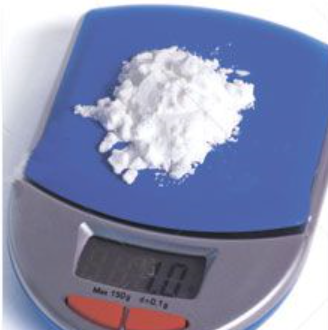 1,2 gram na kilogram telesne teže dnevno.
Potreba po beljakovinah pri starejši osebi znaša
Pri izgubi teže ali apetita
1,2 do1,5  grama na kilogram telesne teže dnevno.
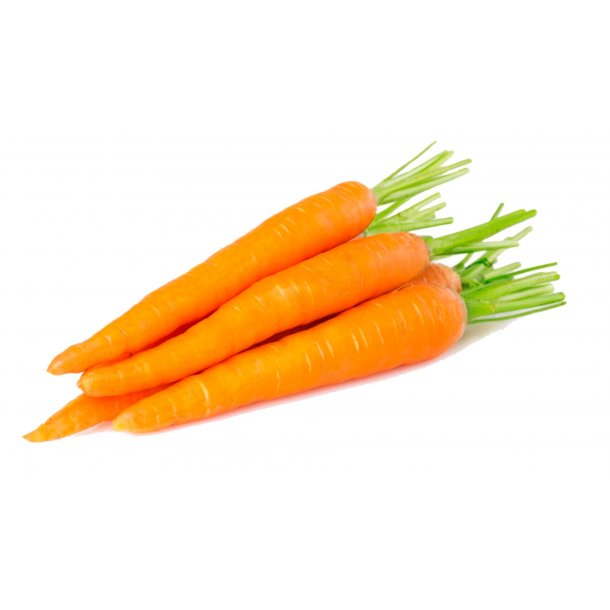 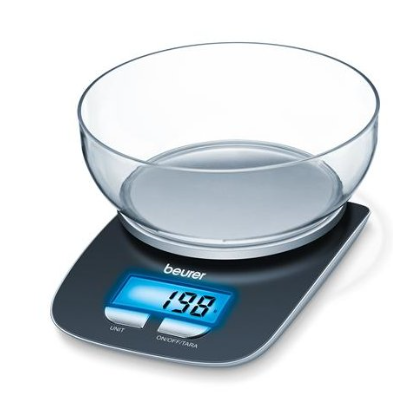 Marija zaužije
1 jajce 1 x 100 gram x 25 gram beljakovin = 25 gram beljakovin
Mesni zrezek 2 x 200 gram x 11 = 22gram beljakovin
 
_________________________________________ 
­­­­­­­­­­­­		Danes		47 gramov beljakovin
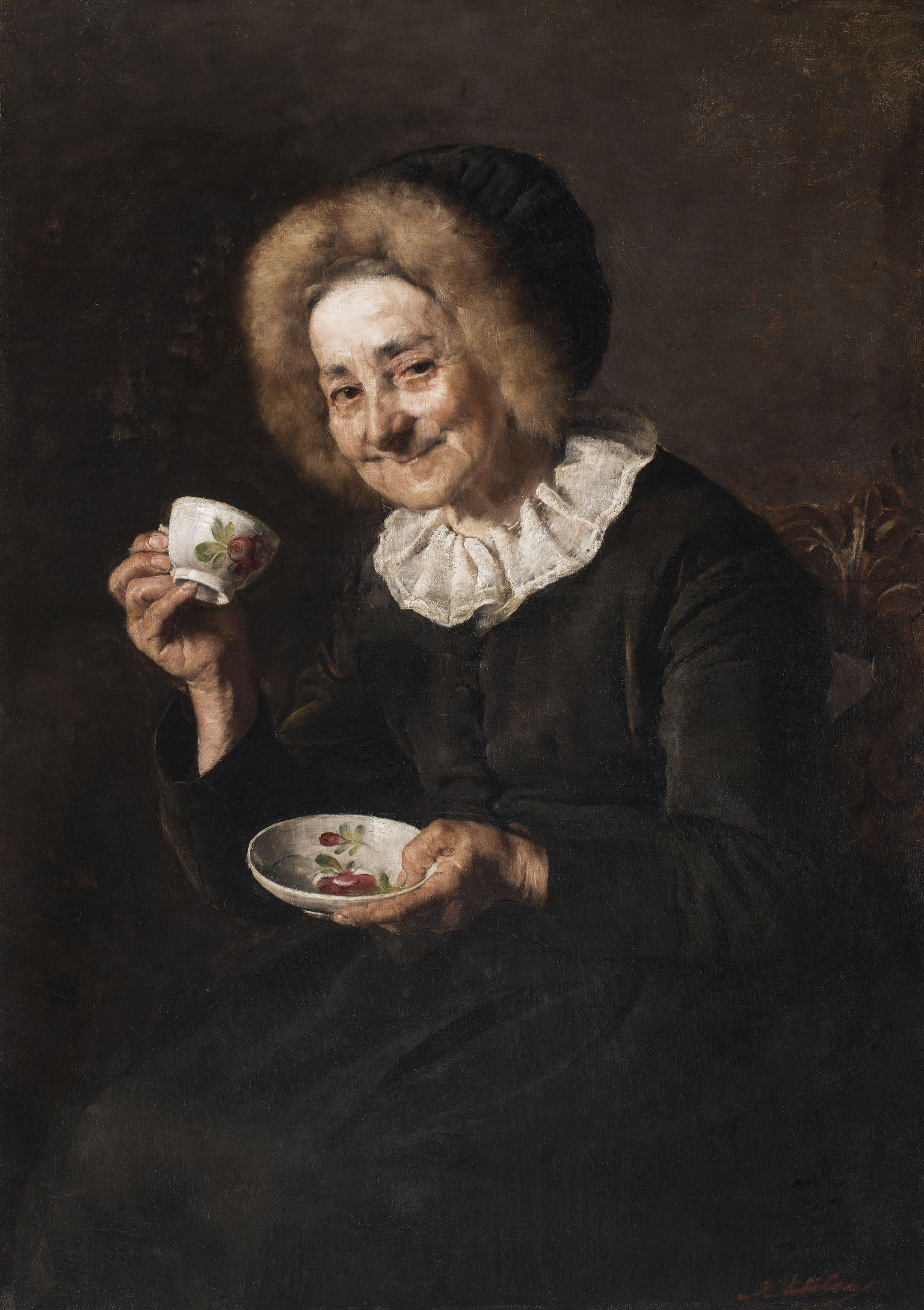 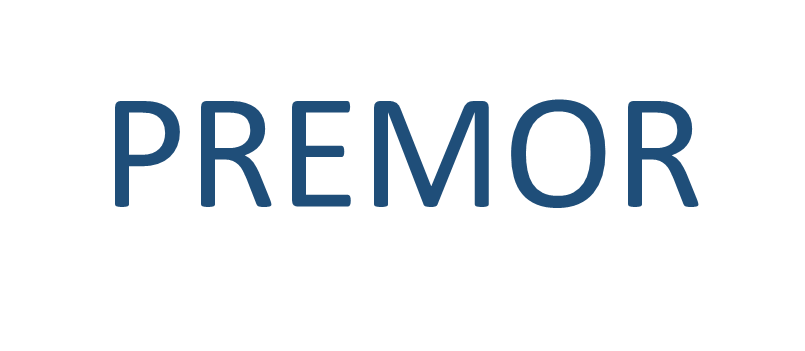 Vitamini, minerali, vlaknine in še kaj
Že od malih nog so nam mnogim priporočali jemanje prehranskih dopolnil, sploh vitamine.Nekateri še pomnimo besede
 „nikoli ti ne bo škodila kakšna tabletka vitaminov ali železa“

Veliko nas je tudi odraščalo s vsakodnevno tabletko vitaminov.
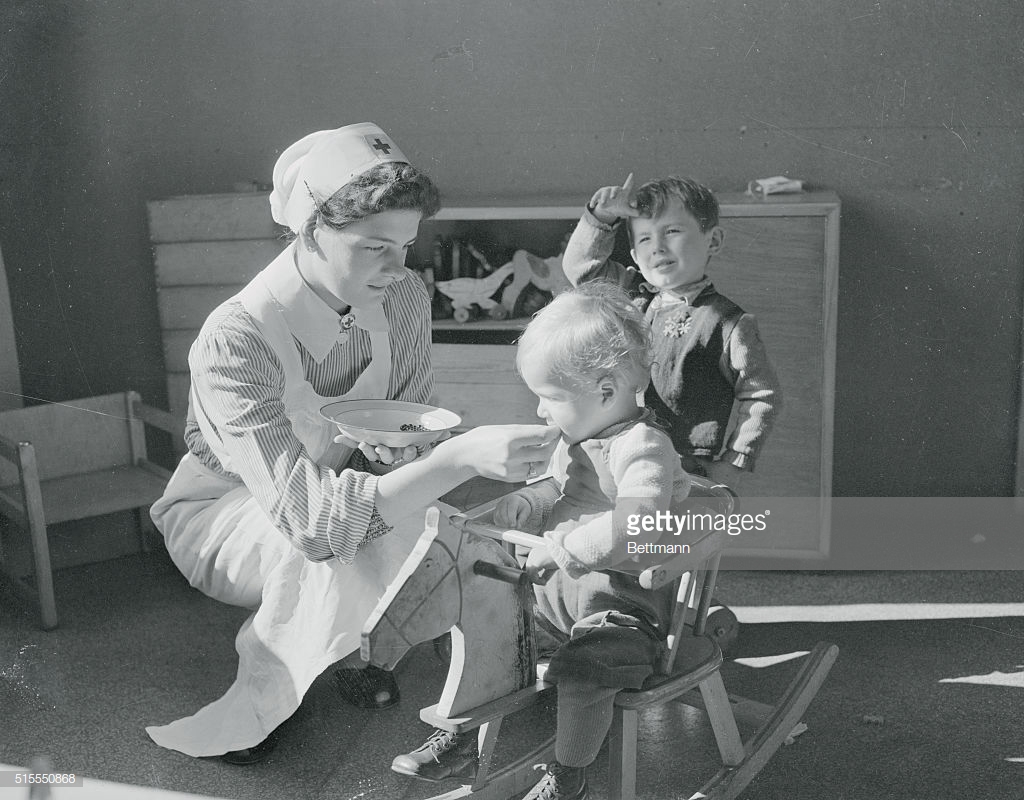 2/3 starejših od 70 let
čisto naključno uživa zdravila, polovica jih vzame več kot dve vrsti in ena petina več kot pet različnih vrst.
Mimo tega pa so,
zdravila brez recepta, dodatki in zeliščni pripravki zelo priljubljeni med starejšimi
In addition, 
Zdravila brez recepta, dodatki in zeliščni pripravki so zelo priljubljeni med stare
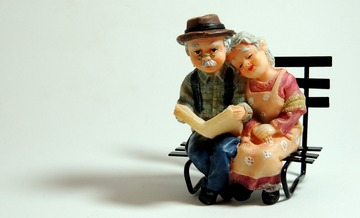 Ali ti Danski podatki veljajo tudi za vas?
Veliko starejših 
jemlje železove nadomestke, kalcij in vlaknine, 
ne da bi se zavedali, da
slednje zmanjšuje učinkovitost velikega števila drugih zdravil.
Odgovorni za zdravje na Danskem pravijo

"vitaminski dodatki so spremenili svoj namen iz dopolnitve prehranskega primanjkljaja v promocijo wellnes-a (dejavnosti za boljše počutje) in preprečevanje bolezni.Nikakor ne priporočamo uživanje vitaminskih in mineralnih dodatkov v smislu preventivnega ukrepa, vsaj ne pri normalno hranjeni populaciji."
Ali velja to za koga izmed vas?  
Ali dnevno uživate te različne dodatke?
Veliko sicer zdravih ljudi uživa različne vitaminske in mineralne dodatke. Študije kažejo, da če so ljudje že zdravi, ne potrebujejo tovrstnih dodatkov.V veliki večini primerov so tablete nepotrebne
in  
bi denar bilo bolje porabiti za nakup boljše hrane.
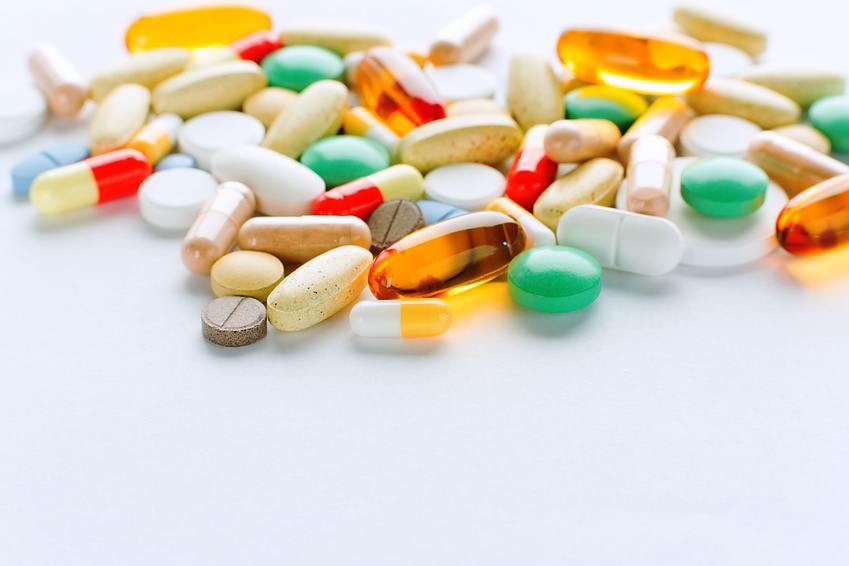 Znanstveniki so 20 let preučevali kakšnih 40.000 žensk.Večina jih je v začetku raziskave starih 50, 60 let.
Pokazalo se je, da največje tveganje predstavlja jemanje železovih nadomestkov. Pri tem pa obstajajo razhajanja v mnenjih strokovnjakov, da bi največje tveganje za smrtnost pri ženskah predstavljalo uživanje železovih dodatkov.
Obstajajo pa soglasna znanstvena dognanja, ki kažejo, 
da lahko pomanjkanje D vitamina 
vodi v slabljenje mišic pri starejših osebah.
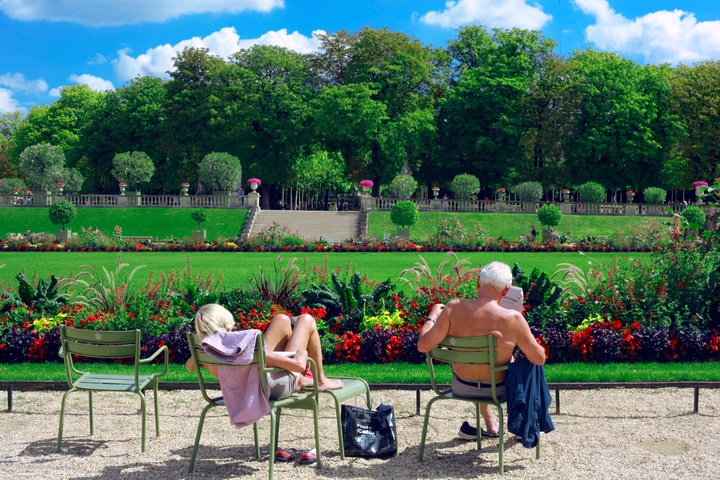 SONCE 
je najboljši vir 
D vitamina.
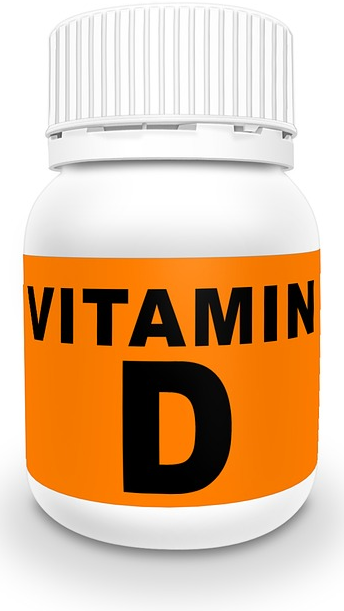 Kapaciteta se zmanjša za 2/3 glede na mlada leta.
Intenzivno so raziskovali vpliv jemanja kalcijevih dopolnil pri preprečevanju zlomov pri starejših osebah. 
Čeprav si rezultati delno nasprotujejo, podatki kažejo, da jemanje kalcijevih dodatkov v kombinaciji z D vitaminom lahko pripomorejo k zmanjševanju tveganja za zlome posebej pri starejših ženskah.
Vemo, da telesna aktivnost in vadba preprečujeta padce in zlome.
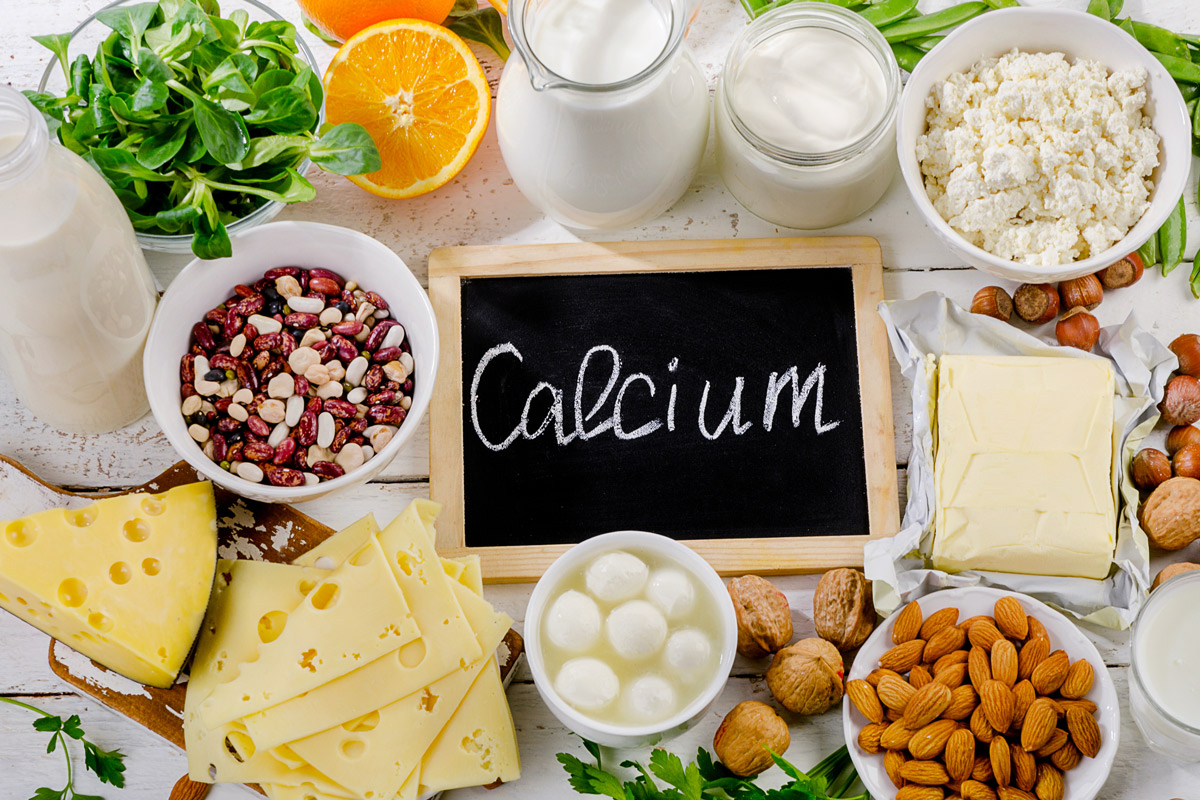 OSTEOPOROZA
TELESNE VAJE
KALCIJ
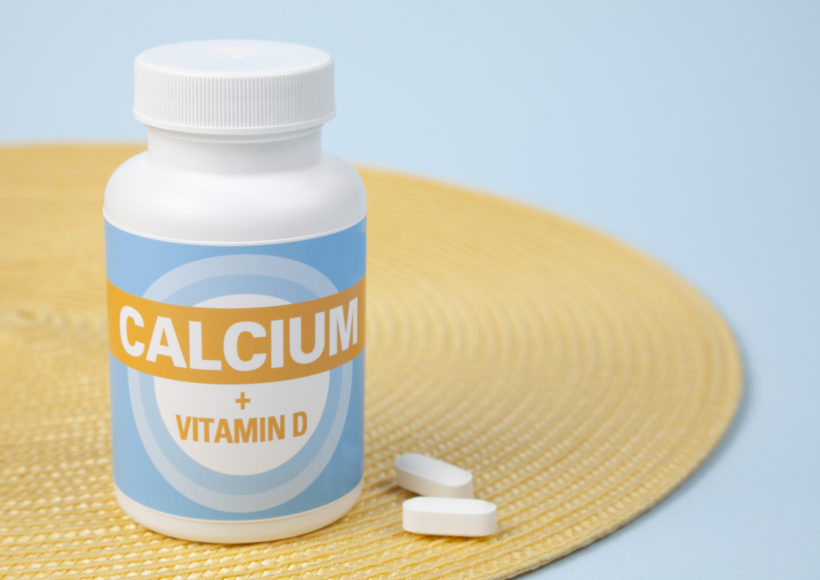 D Vitamin
SKLEP
Glede na razpoložljive podatke, ne najdemo opravičila za splošno in široko potrošnjo vitaminov in prehranskih dodatkov.
Zdrava in raznolika prehrana zagotavlja kvalitetno delovanje telesa.  Ob uživanju pestre hrane se bomo le stežka soočili s problemom pomanjkanja vitaminov, mineralov in beljakovin.  Razen vitamina D in kalcija.


Uživanje VITAMINOV  priporočamo samo v primeru resnih zdravstvenih težav, kot je npr. podhranjenost..
Mnenje odgovornih za zdravje na Danskem
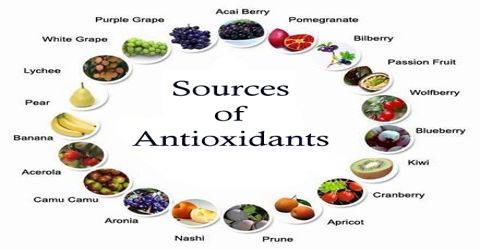 Obstajajo znanstveni dokazi, da imajo vlaknine in antioksidanti preventivni učinek pri preprečevanju srčno žilnih bolezni in raka.
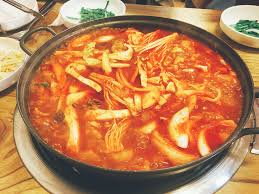 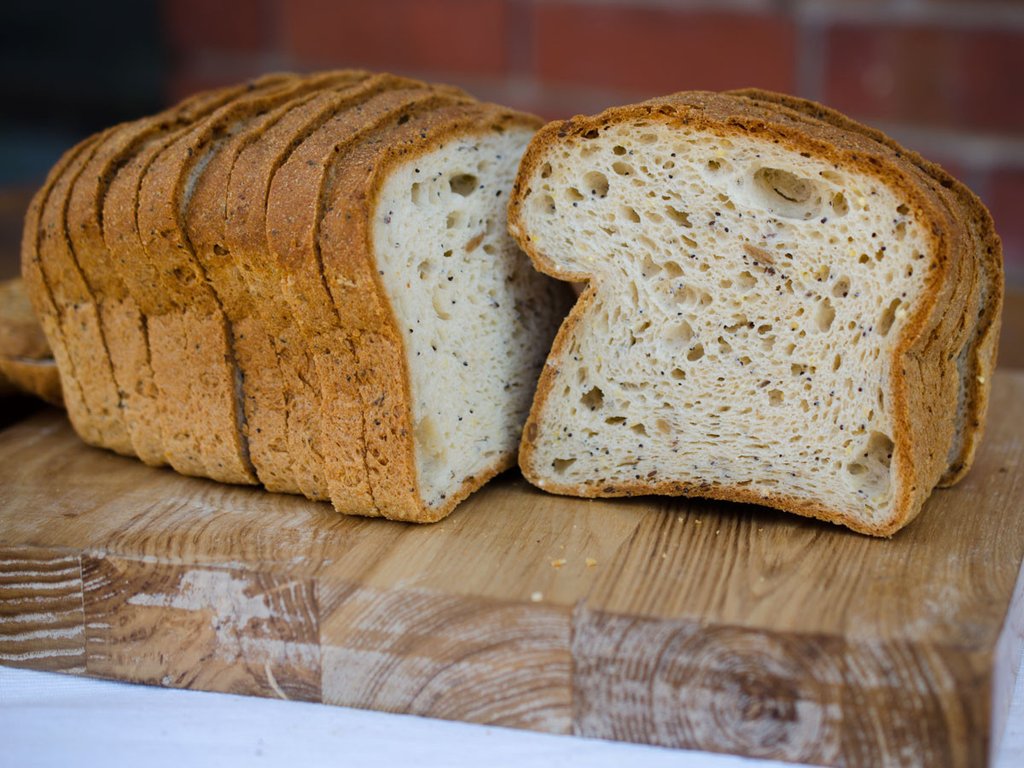 Koliko moramo pojesti?
Za kaj porabljamo vso hrano in tekočino?
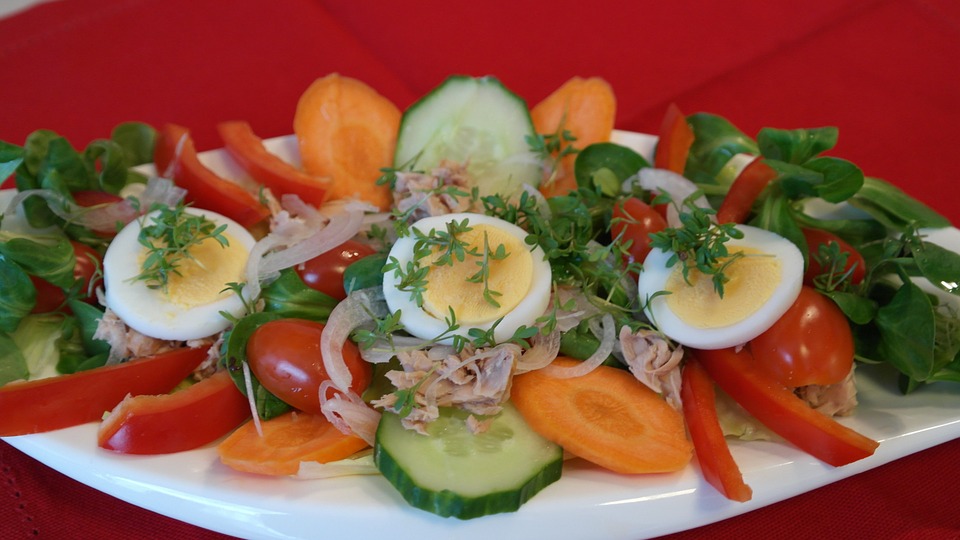 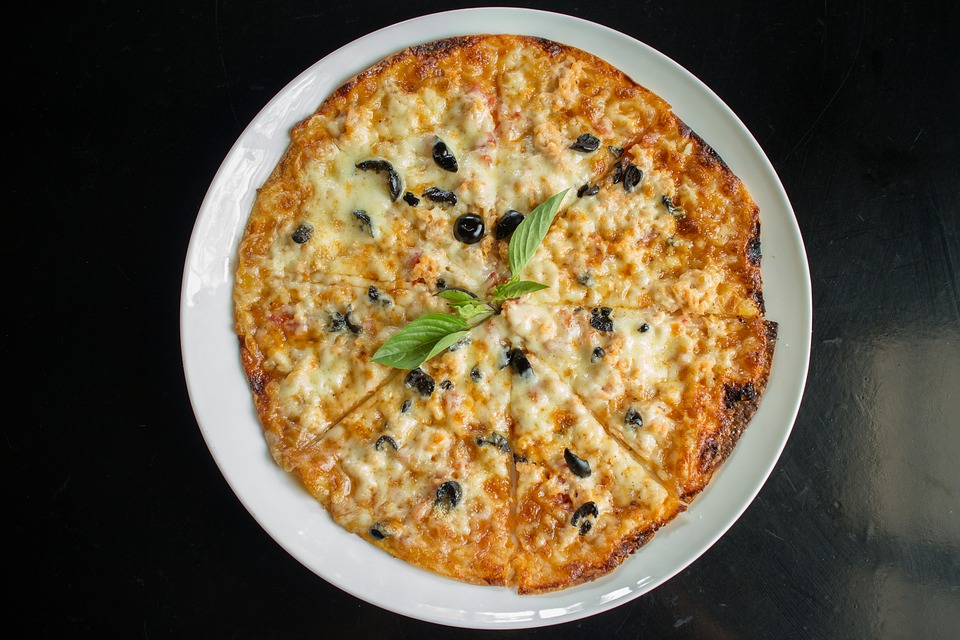 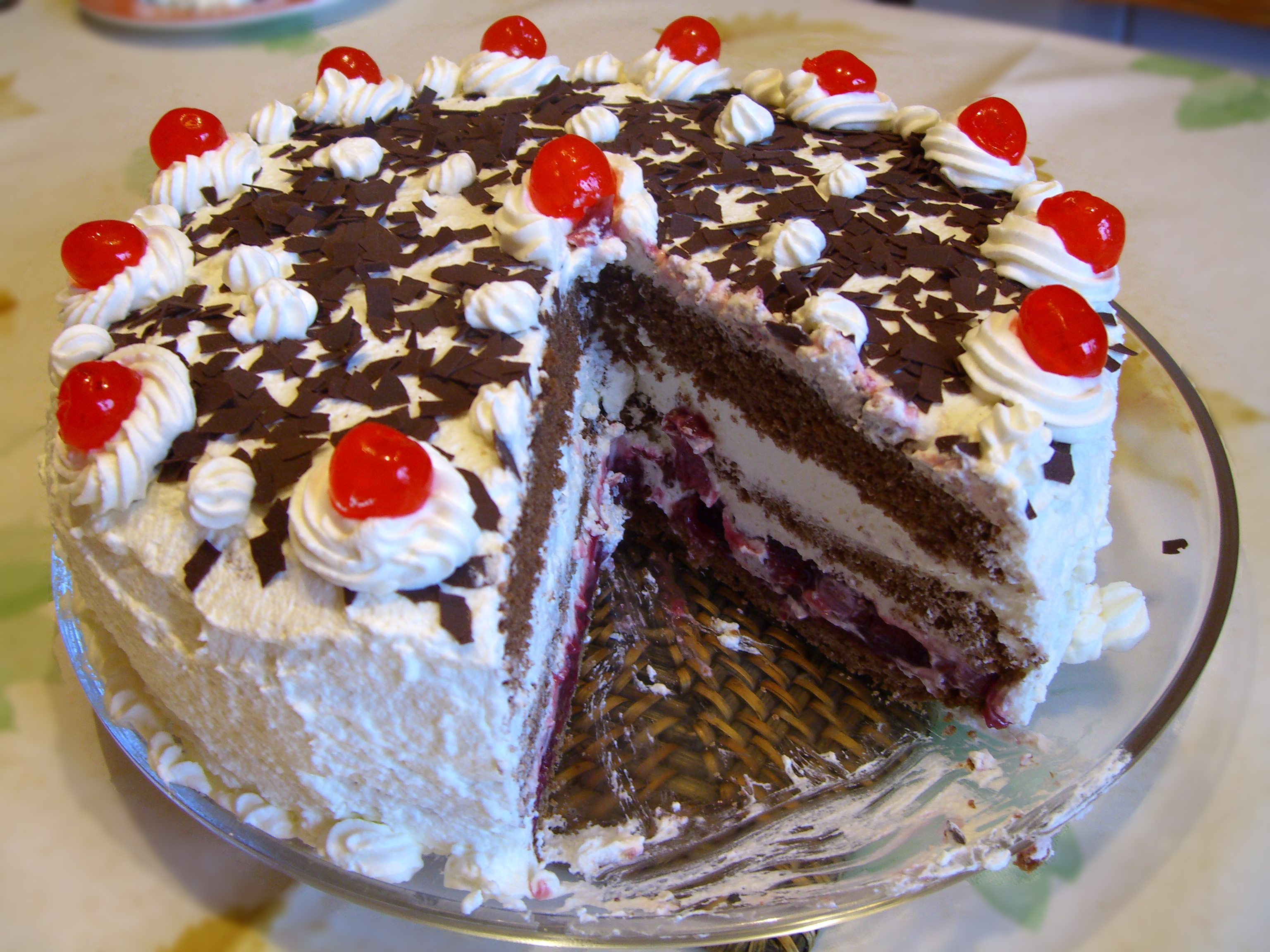 V 24-ih urah izgubimo približno 2,5 litra tekočine.
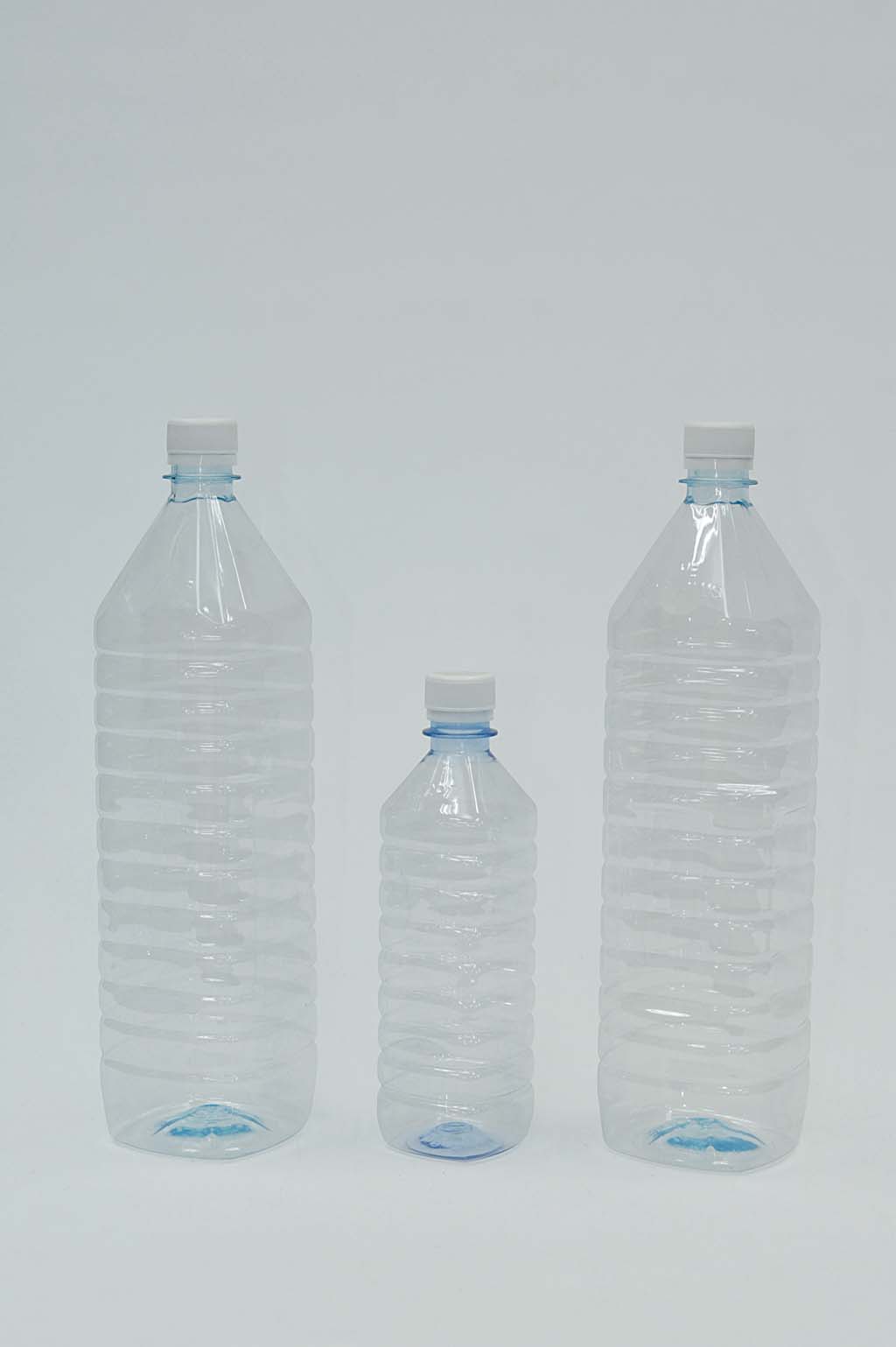 v obliki urina, 
blata, 
izhlapevanja, 
v obliki potu. 

Kar tretjino življenja prespimo, pri tem pa vsako noč izgubimo 0.5 litra tekočine.
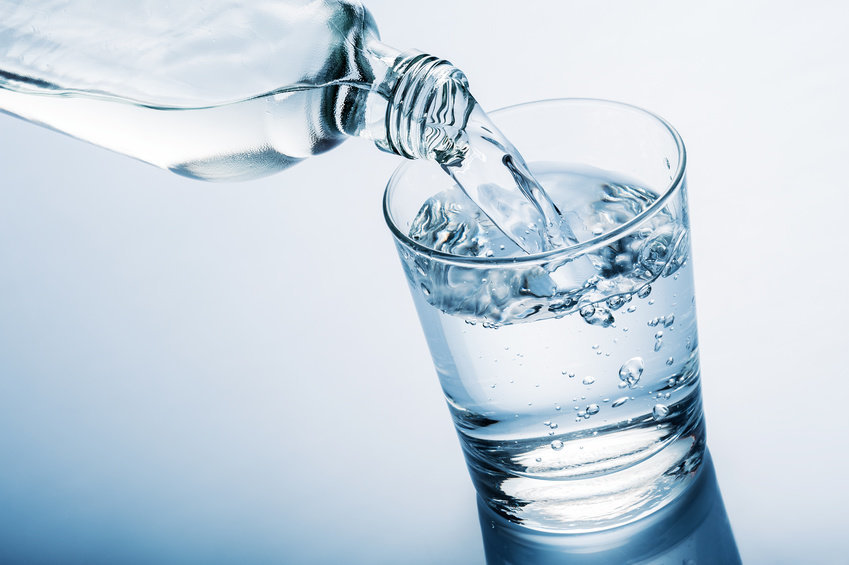 V osnovi potrebujemo približno med 1.800 in 2.200 kalorij na dan.
7 kcal, ki jih ne porabimo, se shranijo kot 1 gram maščobe.
Lahko si sami izračunamo dnevno potrebo po kalorijah.
Koliko potrebujemo?
Večino tega kar pojemo je namenjeno delovanju našega telesa in uma
100 kcal ali 500 kcal preveč tu in tam še ni problem
V bistvu za večino ni prevelika težava.
365 dni na leto
730 gramov na leto
14 kcal preveč na dnevni ravni.
2 grama maščobe
7,3 kg v 10-ih letih
Problem za večino izmed nas.
365 dni na leto
1.460 gramov na leto
14, 6 kg v 10-ih letih
28 kcal preveč na dnevni ravni.
4 grame maščobe
In obratno – če zaužijemo dnevno 28 kcal premalo, izgubimo 14,6 kg v 10-ih letih, kar pa lahko povzroči težave z zdravjem
Več skupnih obrokov
SKLEP
Več telesnih aktivnosti – spodbuja tek
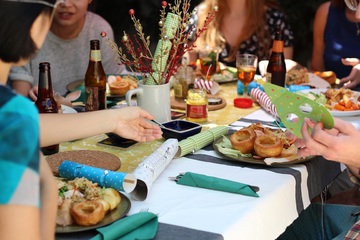 Dovolj beljakovin
Dovolj vitamina D in kalcija
Ne mešajte zdravil in dodatkov brez posvetovanja z zdravnikom
Bodite pozorni na odstotke telesne teže in maščobe
Hvala za vašo pozornost,
imate kakšna vprašanja?

Pa opravimo nekaj meritev in testov